NHIỆT LIỆT CHÀO MỪNG CÁC EMĐẾN VỚI BÀI HỌC MỚI
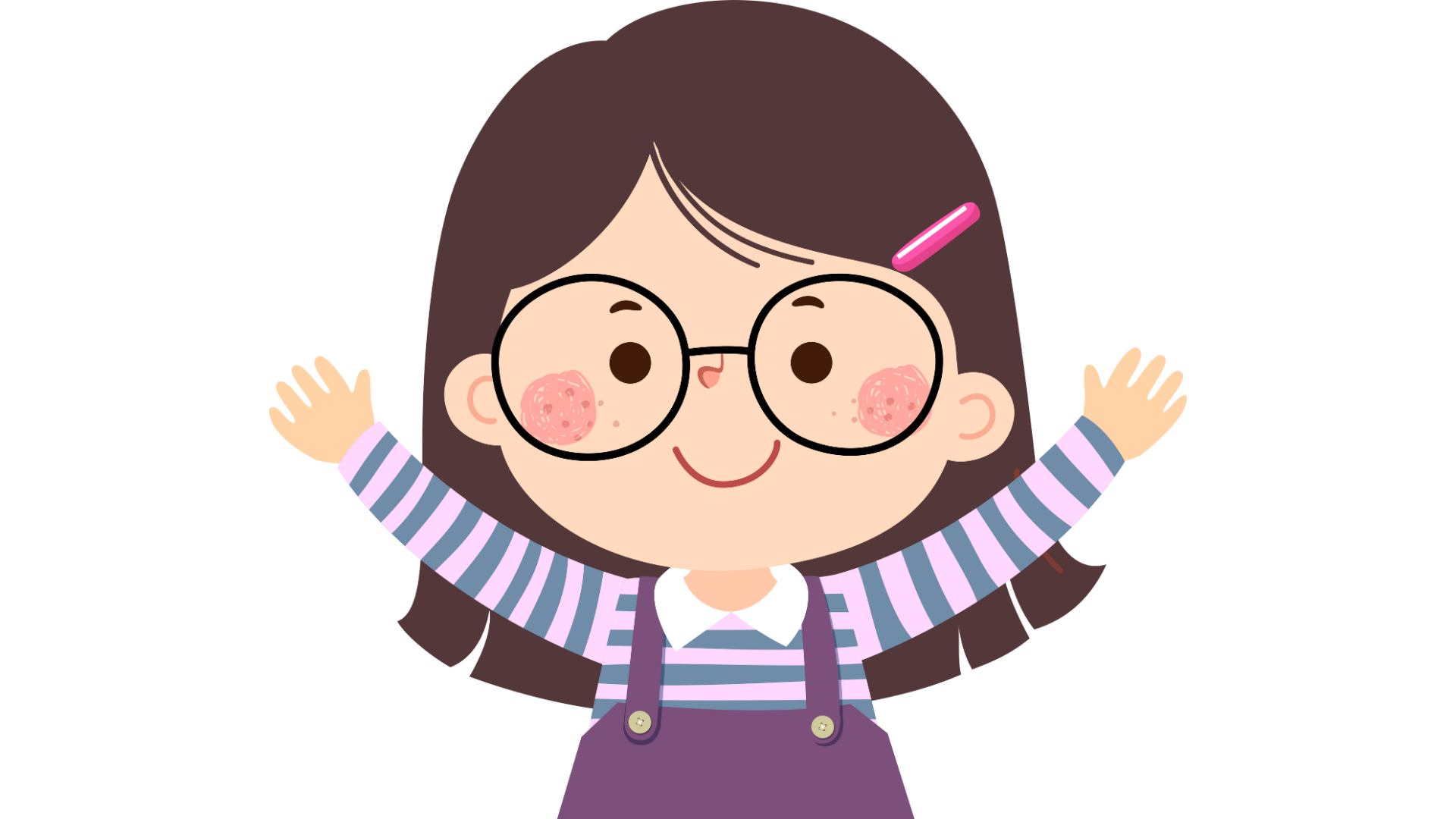 KHỞI ĐỘNG
Làm thế nào để nhân, chia được các phân thức đại số?
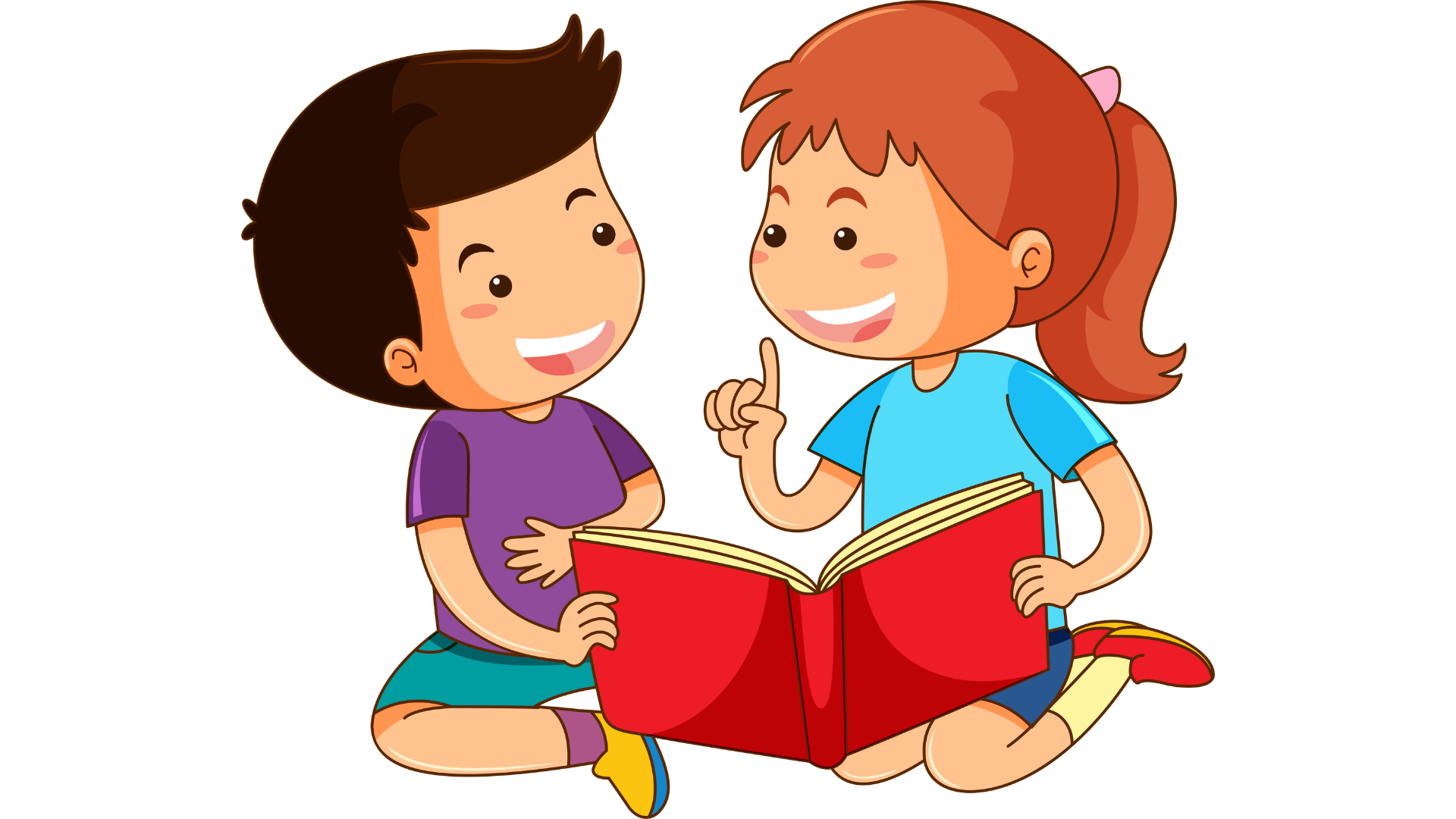 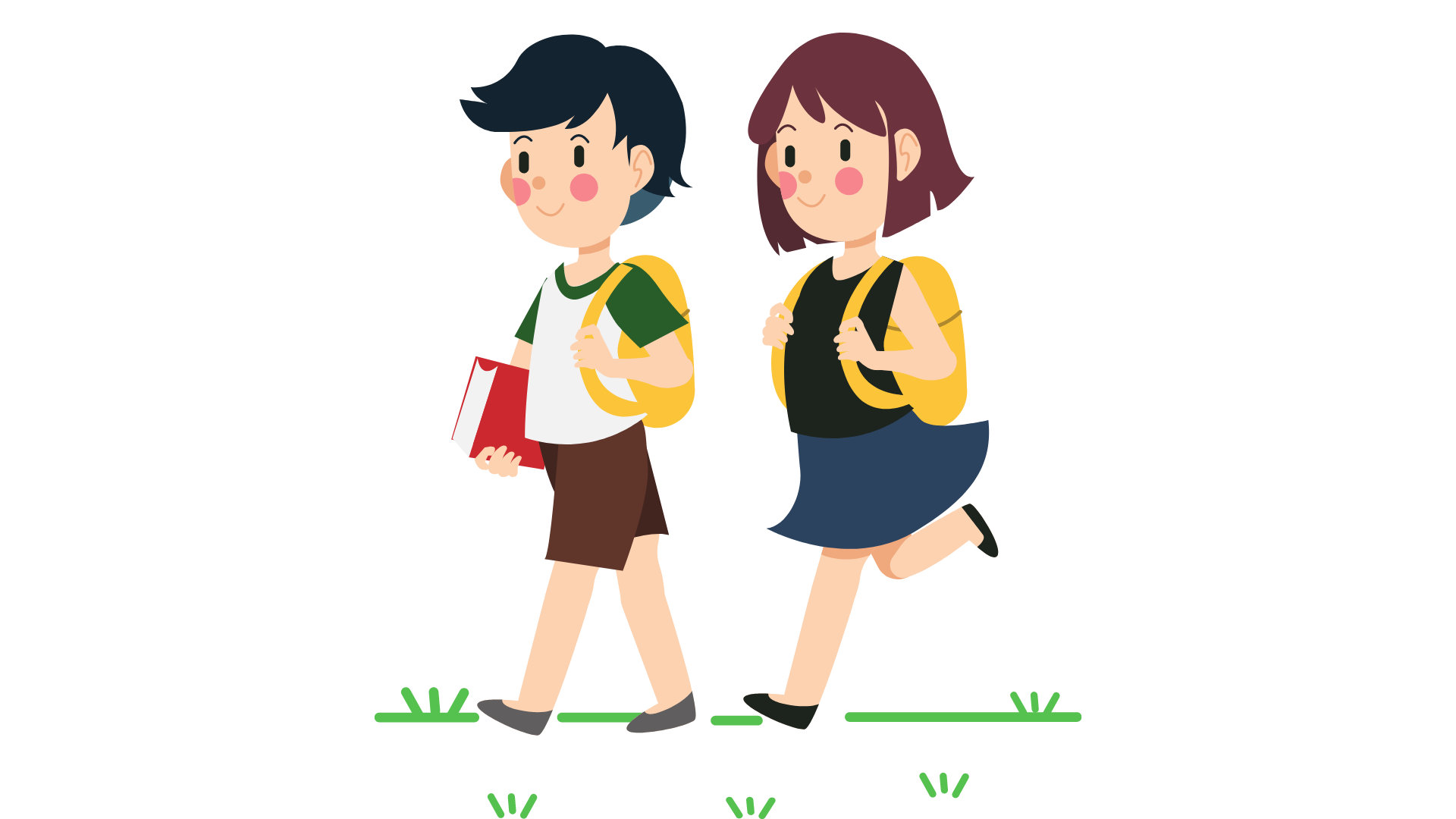 BÀI 3:PHÉP NHÂN, PHÉP CHIA PHÂN THỨC ĐỊA SỐ
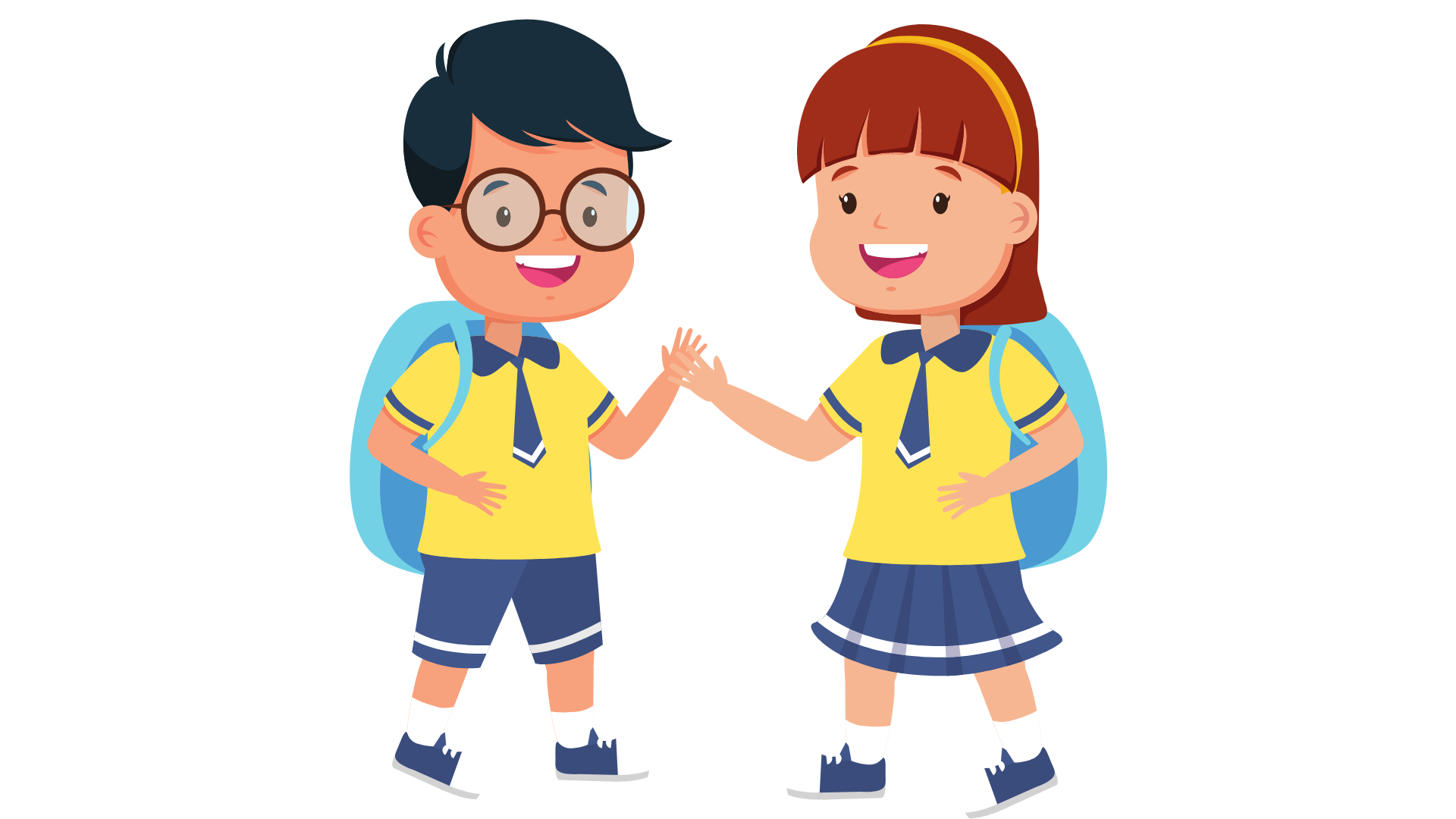 NỘI DUNG BÀI HỌC
Phép nhân các phân thức đại số
01
Phép chia các phân thức đại số
02
I.
PHÉP NHÂN CÁC PHÂN THỨC ĐẠI SỐ
1. Quy tắc nhân hai phân thức
Nêu quy tắc nhân hai phân số
HĐ 1.
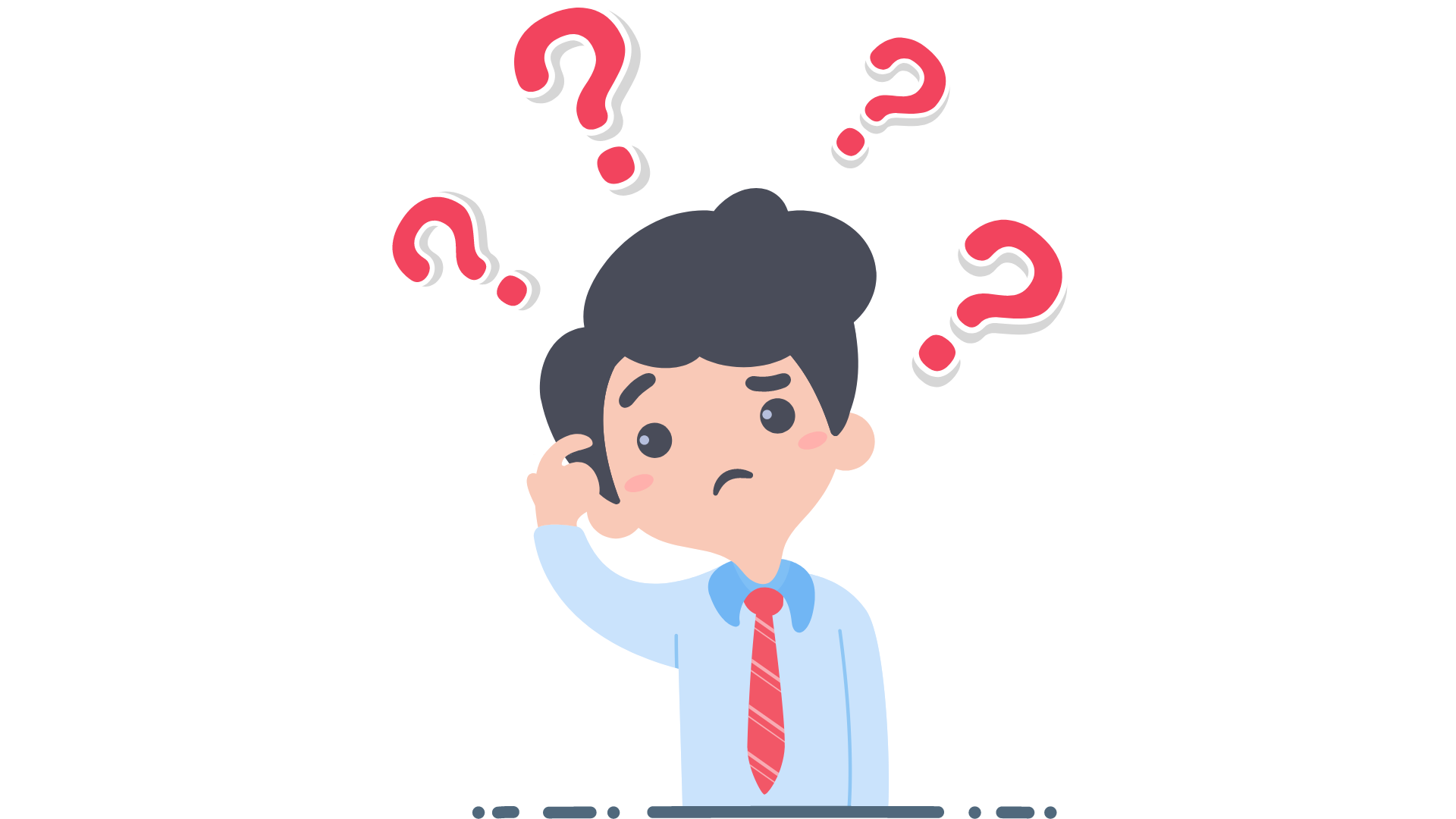 Quy tắc phép nhân hai phân số:
Muốn nhân hai phân số, ta nhân các tử với nhau và nhân các mẫu với nhau
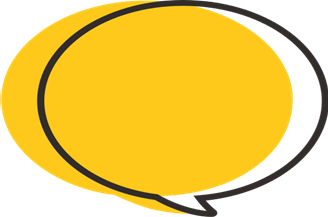 Giải
KẾT LUẬN
Chú ý
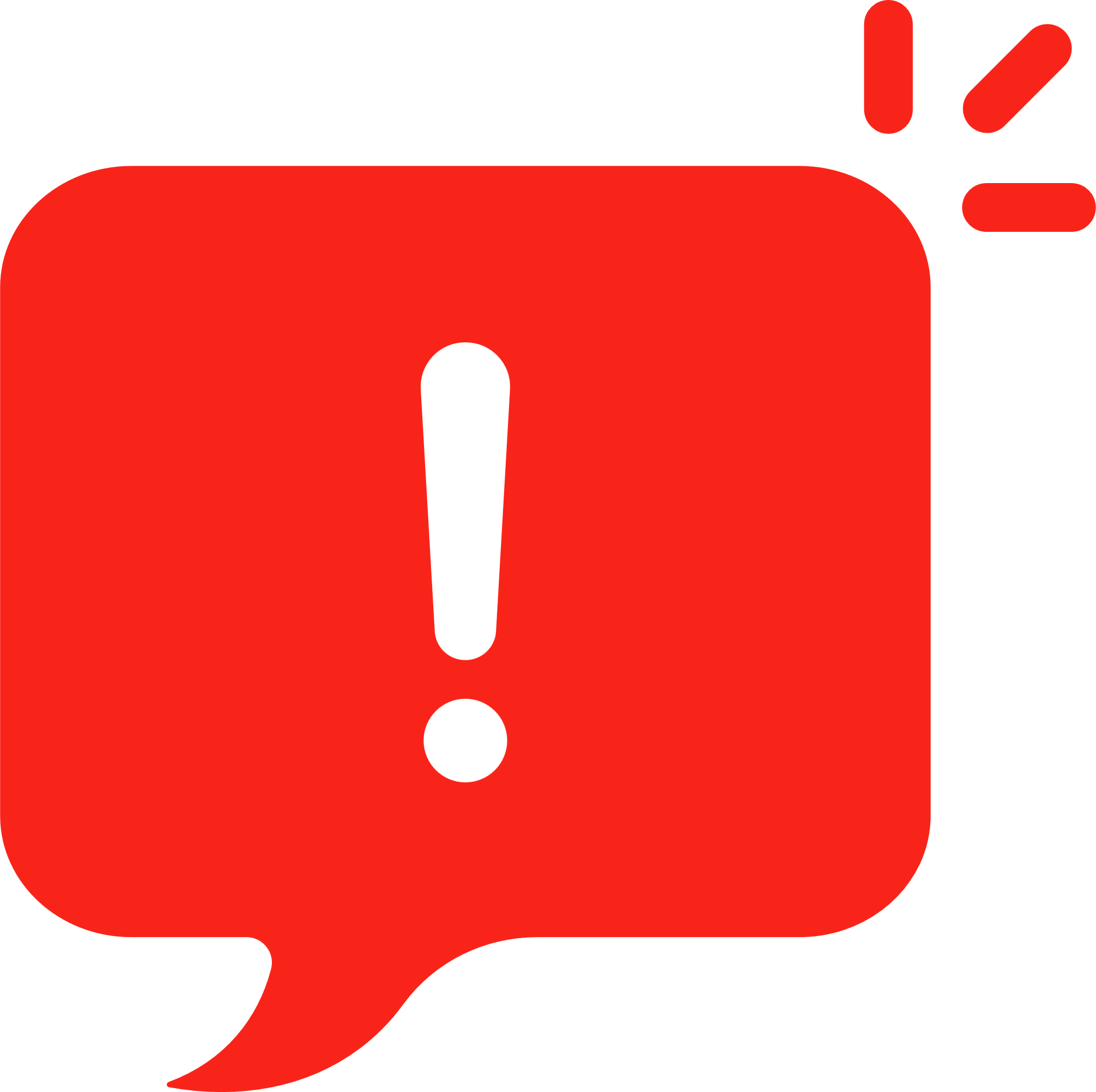 Kết quả của phép nhân hai phân thức được gọi là tích. Ta thường viết tích này dưới dạng rút gọn.
Ví dụ 1: SGK – tr.44
Thực hiện phép tính
Giải
Thực hiện phép tính
Giải
Luyện tập 1
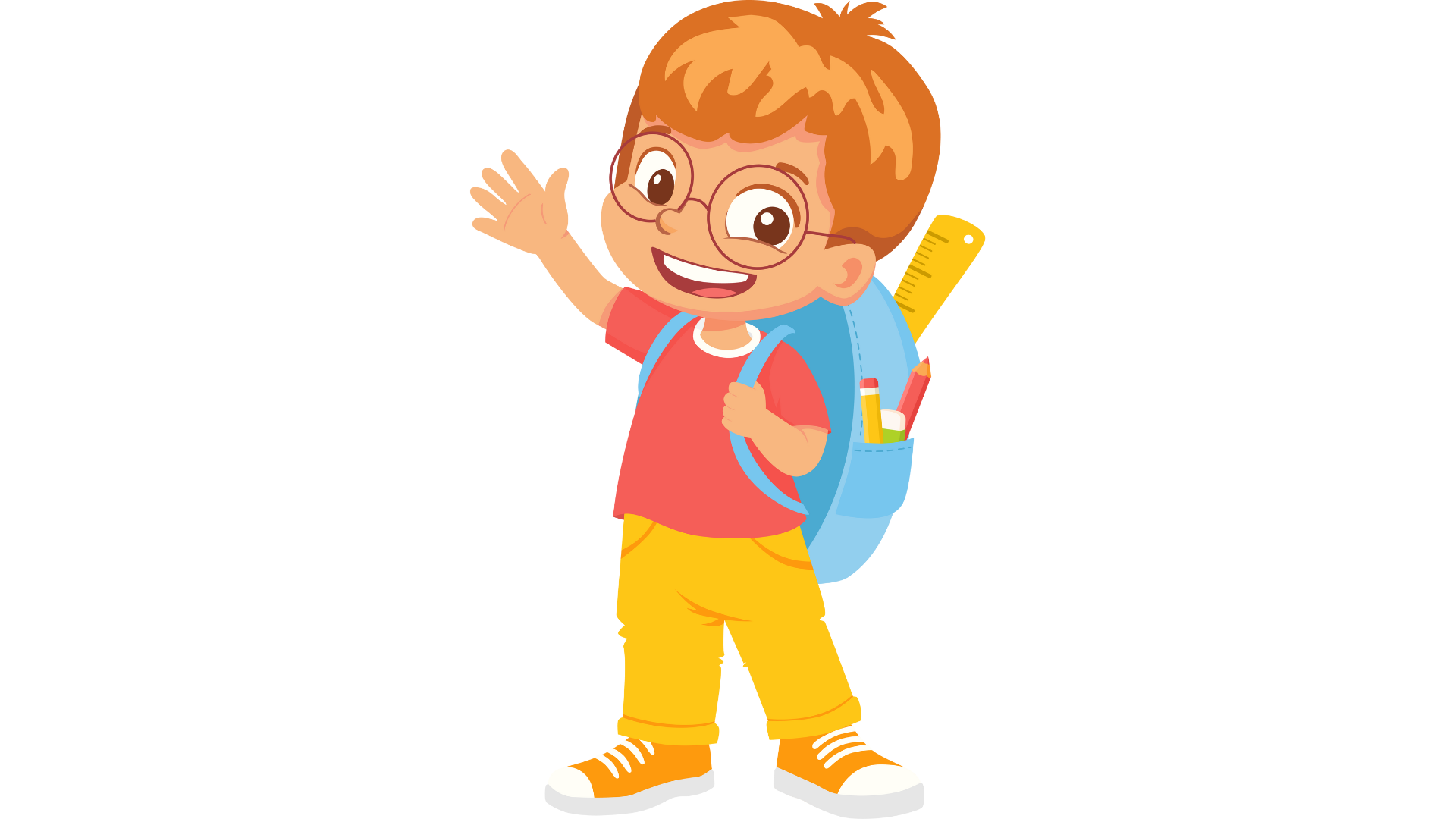 Thực hiện phép tính
Giải
Luyện tập 1
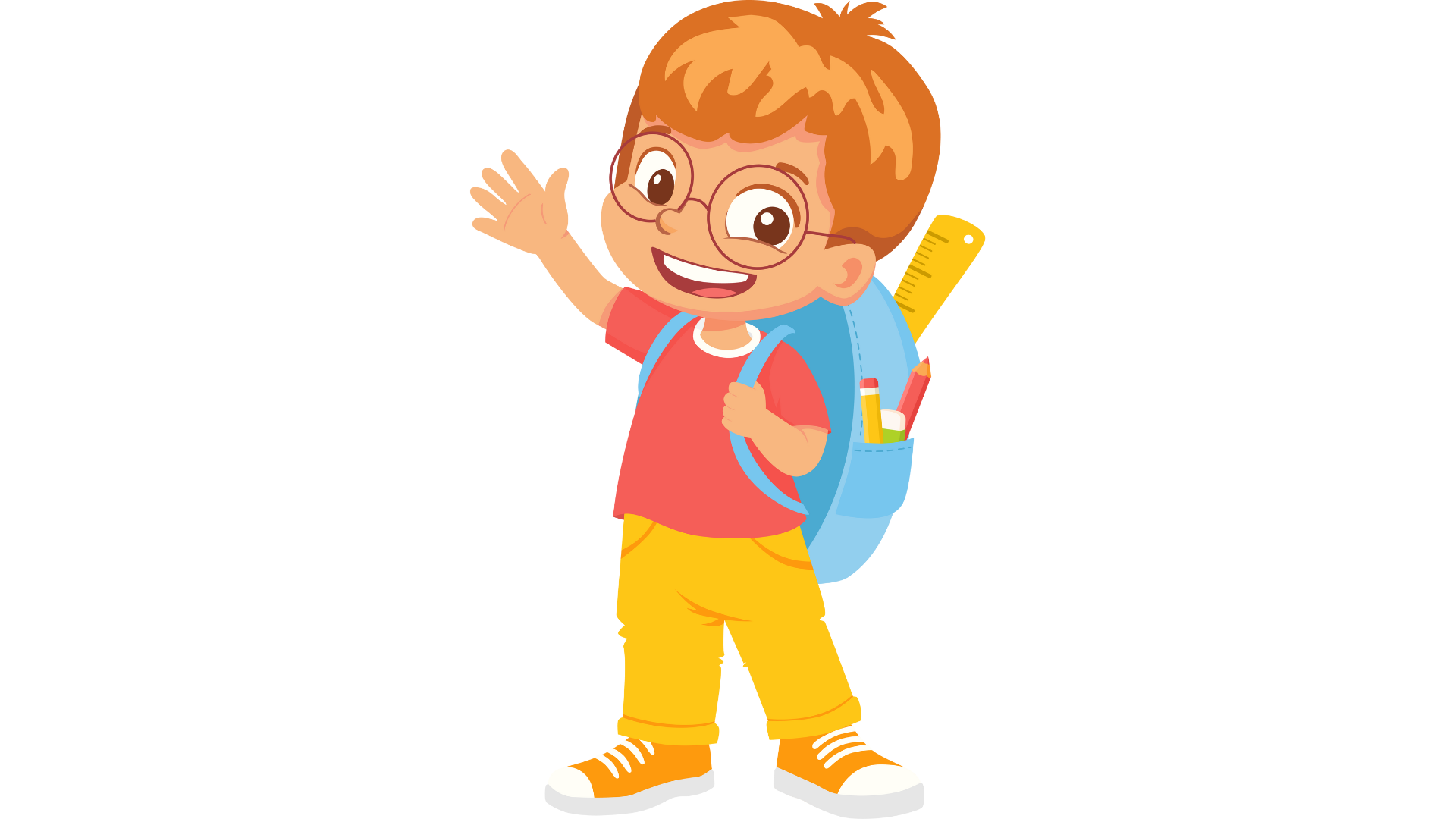 2. Tính chất của phép nhân phân thức
Hãy nêu các tính chất của phép nhân phân số
HĐ 2.
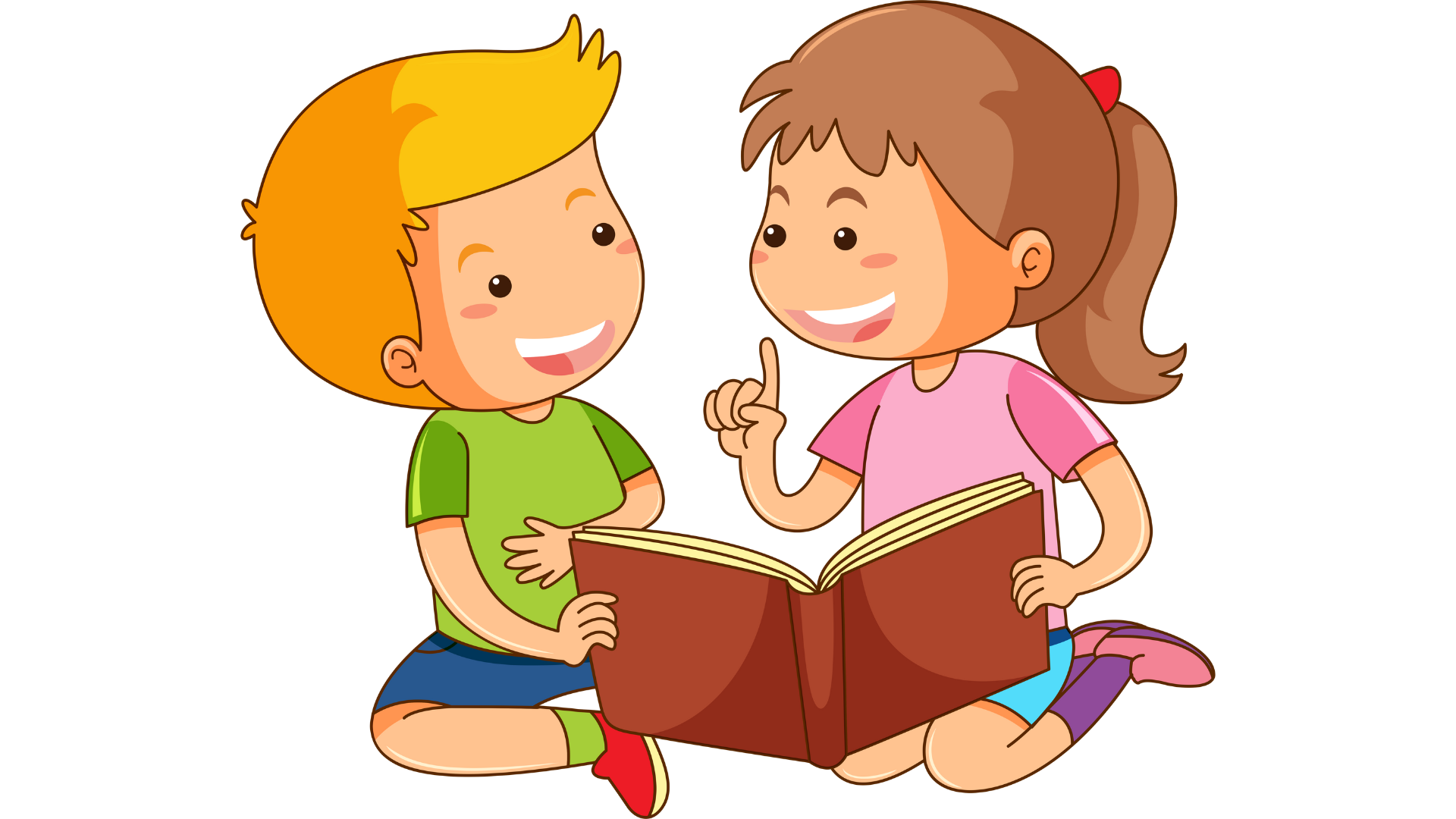 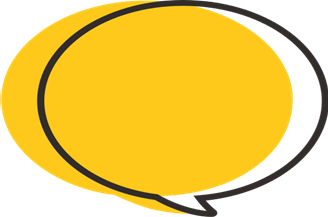 Giải
2. Tính chất của phép nhân phân thức
Hãy nêu các tính chất của phép nhân phân số
HĐ 2.
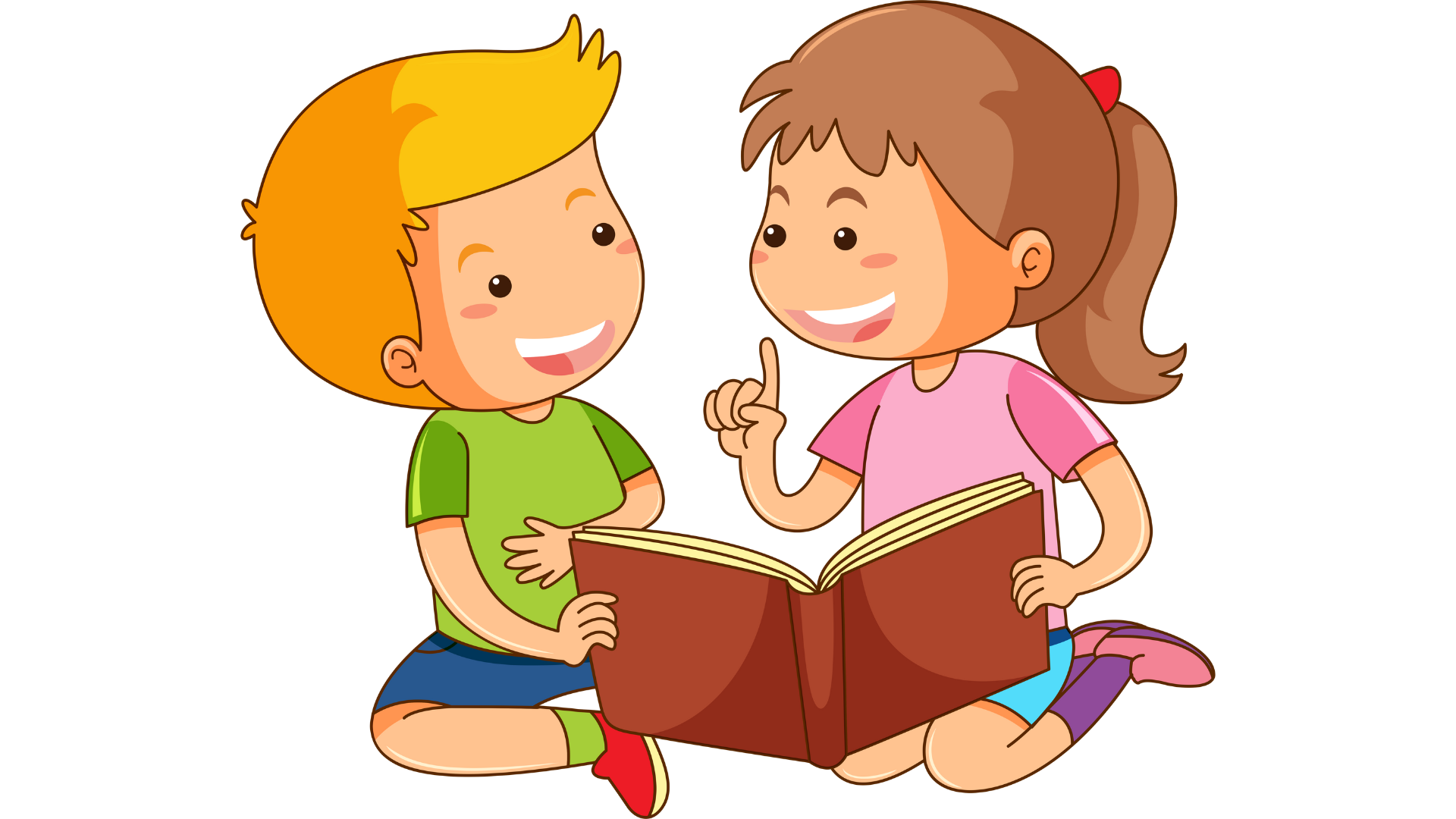 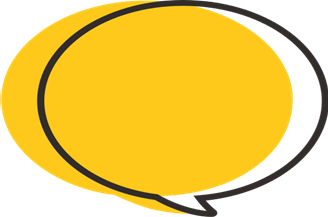 Giải
Phép nhân phân thức cũng có các tính chất sau:
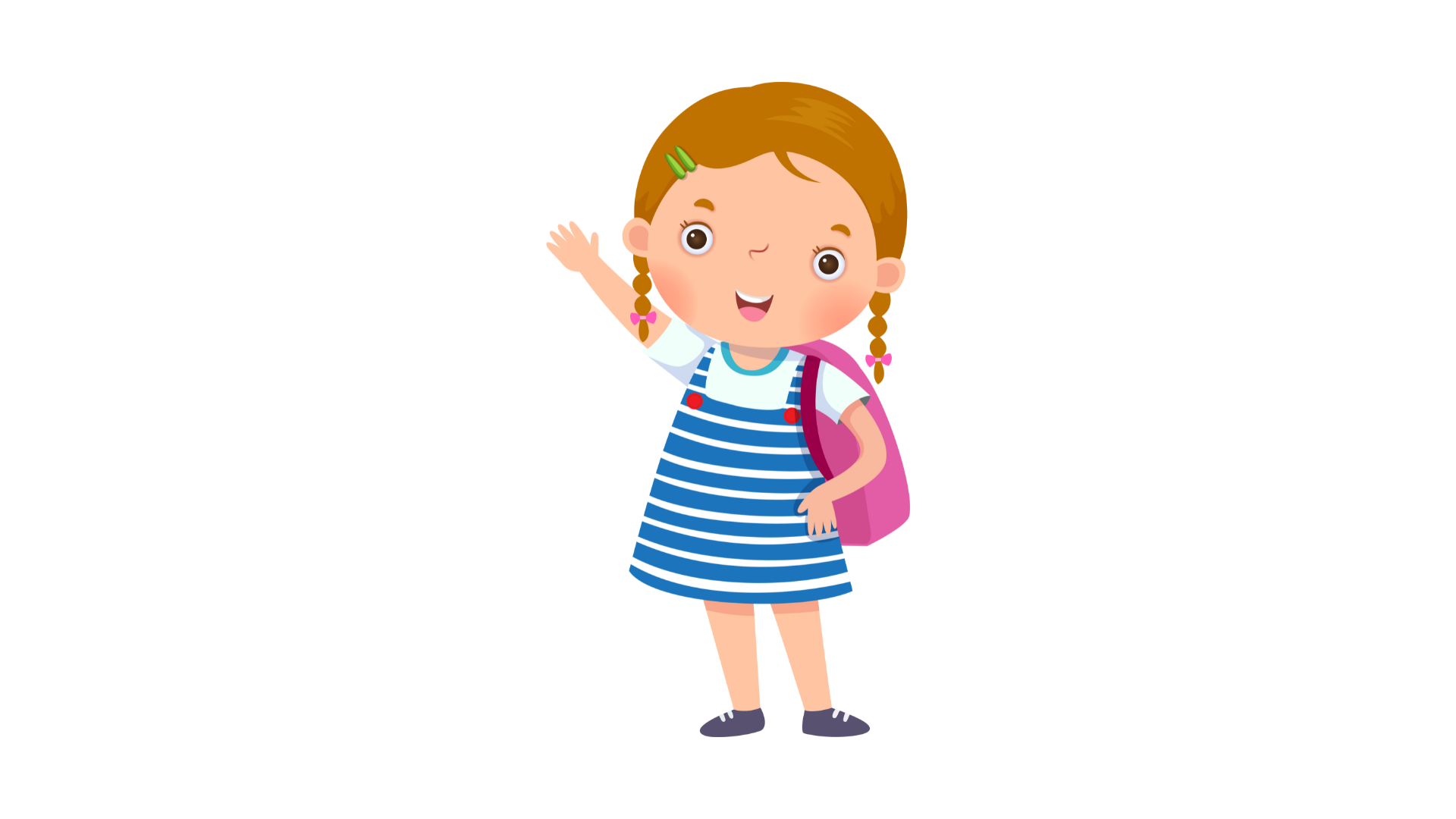 Phép nhân phân thức cũng có các tính chất sau:
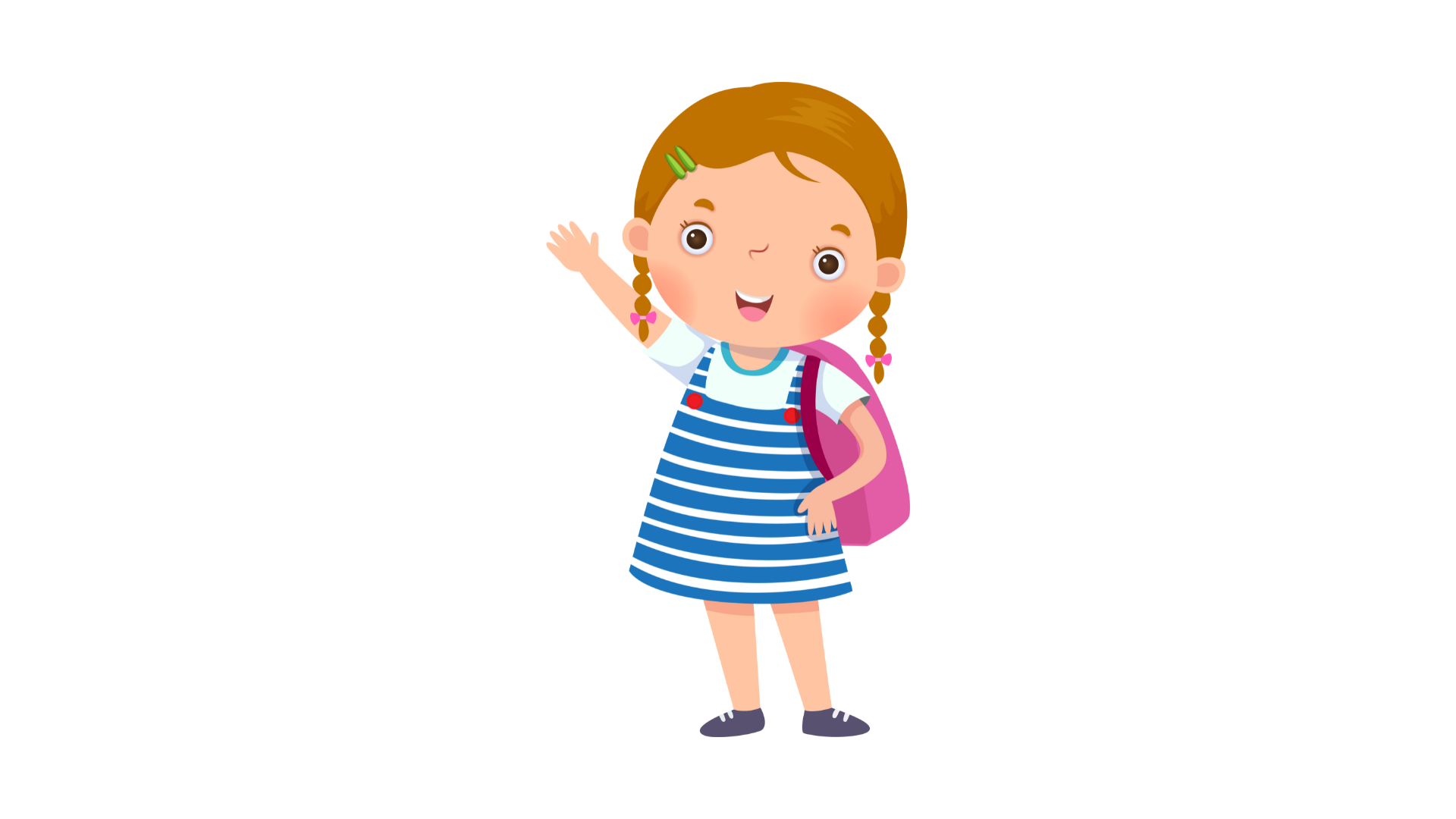 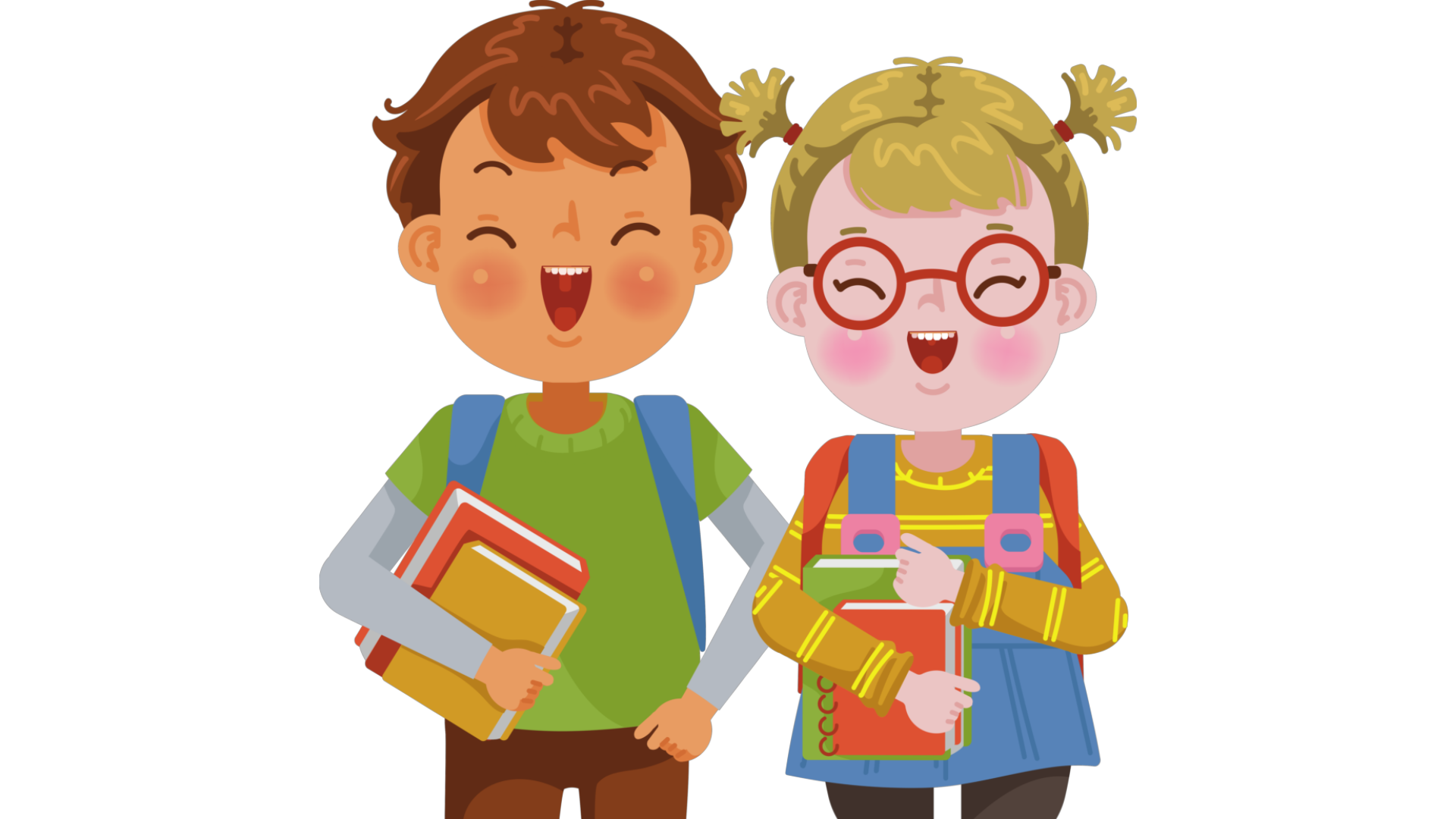 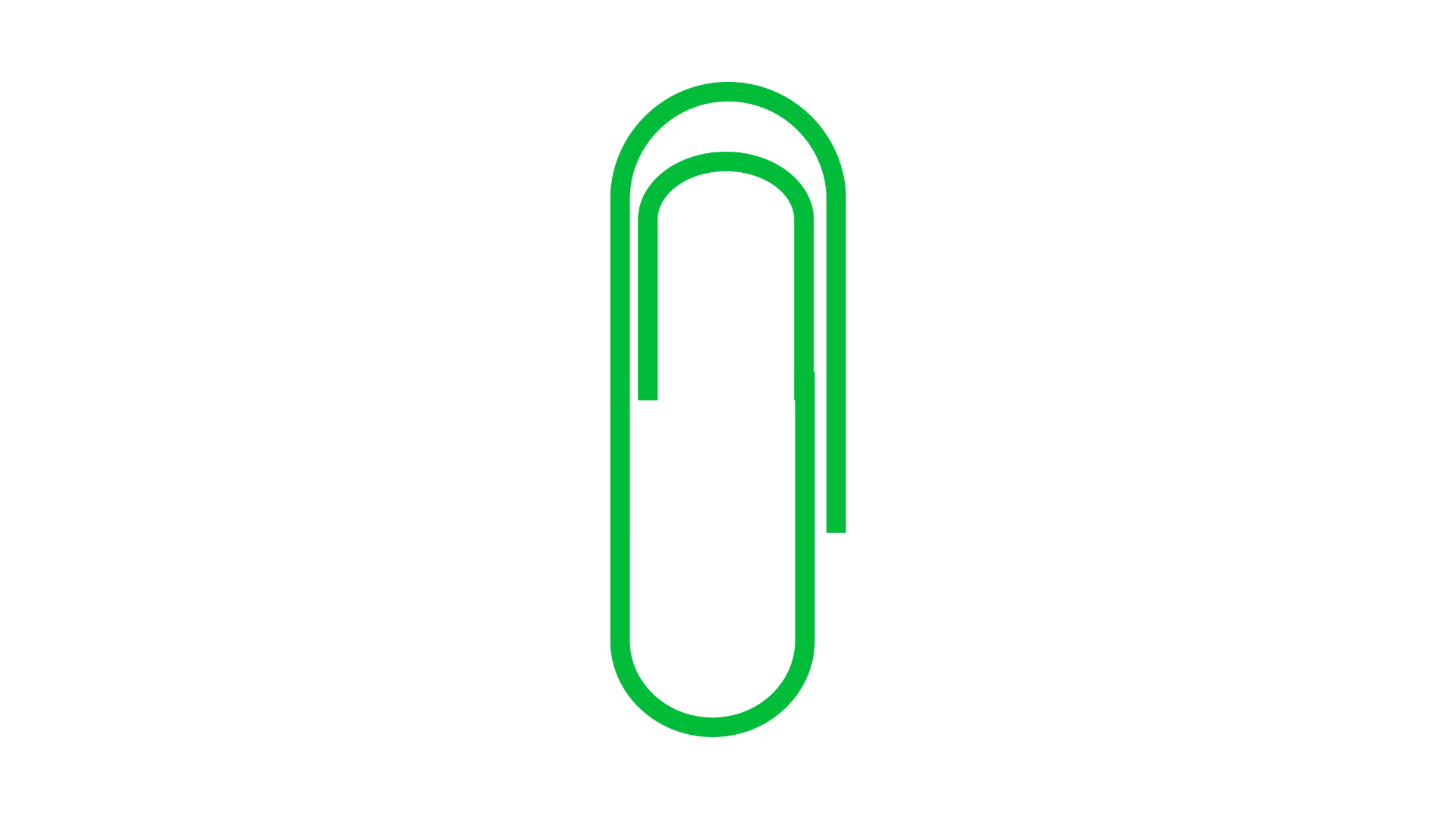 Lưu ý: 
Nhờ tính chất kết hợp nên trong một dãy phép nhân nhiều phân thức, ta có thể không cần đặt dấu ngoặc.
Tính một cách hợp lí
Ví dụ 2: SGK – tr.45
Giải
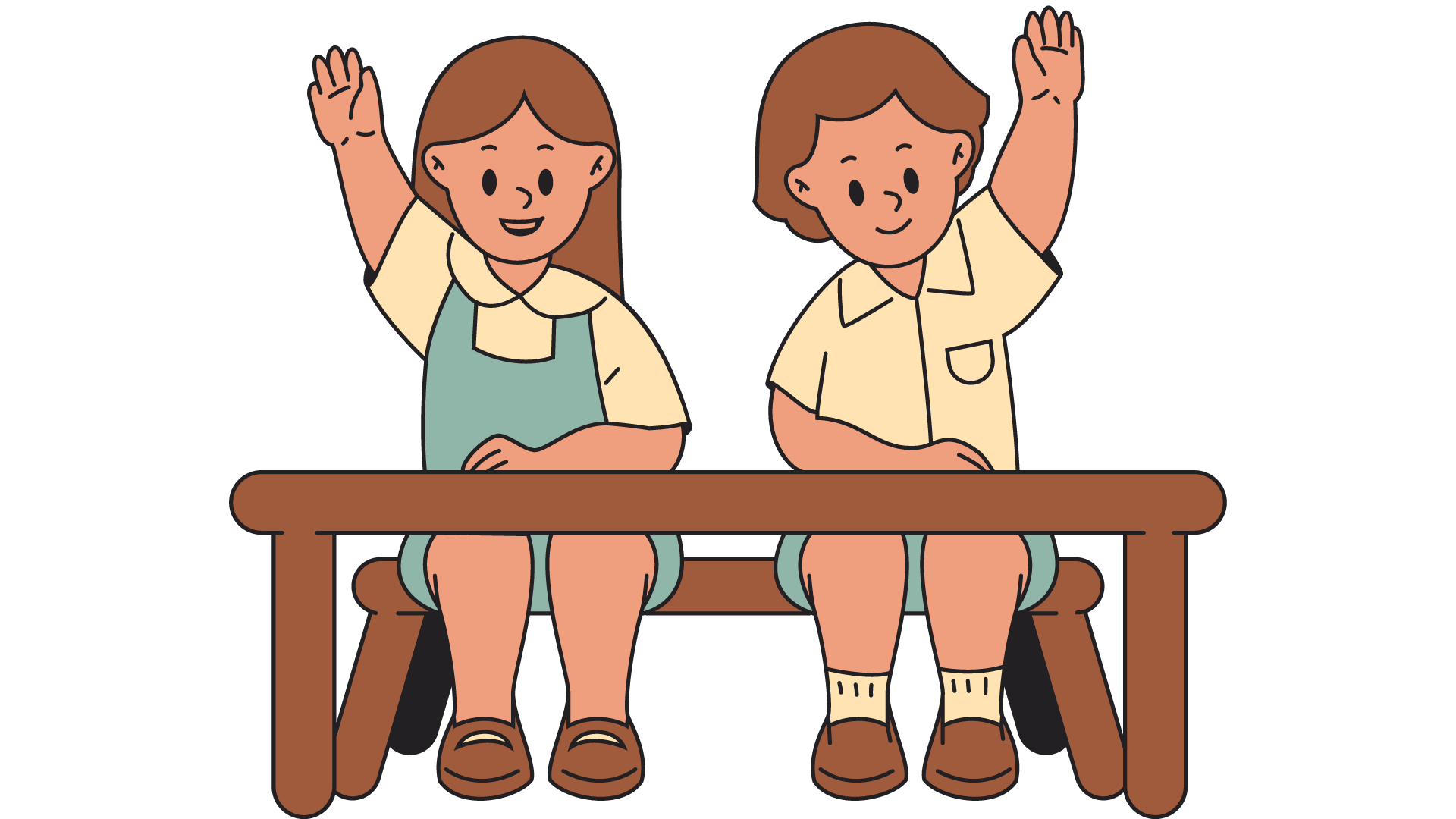 Ví dụ 3: SGK – tr.45
Thực hiện phép tính
Giải
Giải
Luyện tập 2
Thực hiện phép tính
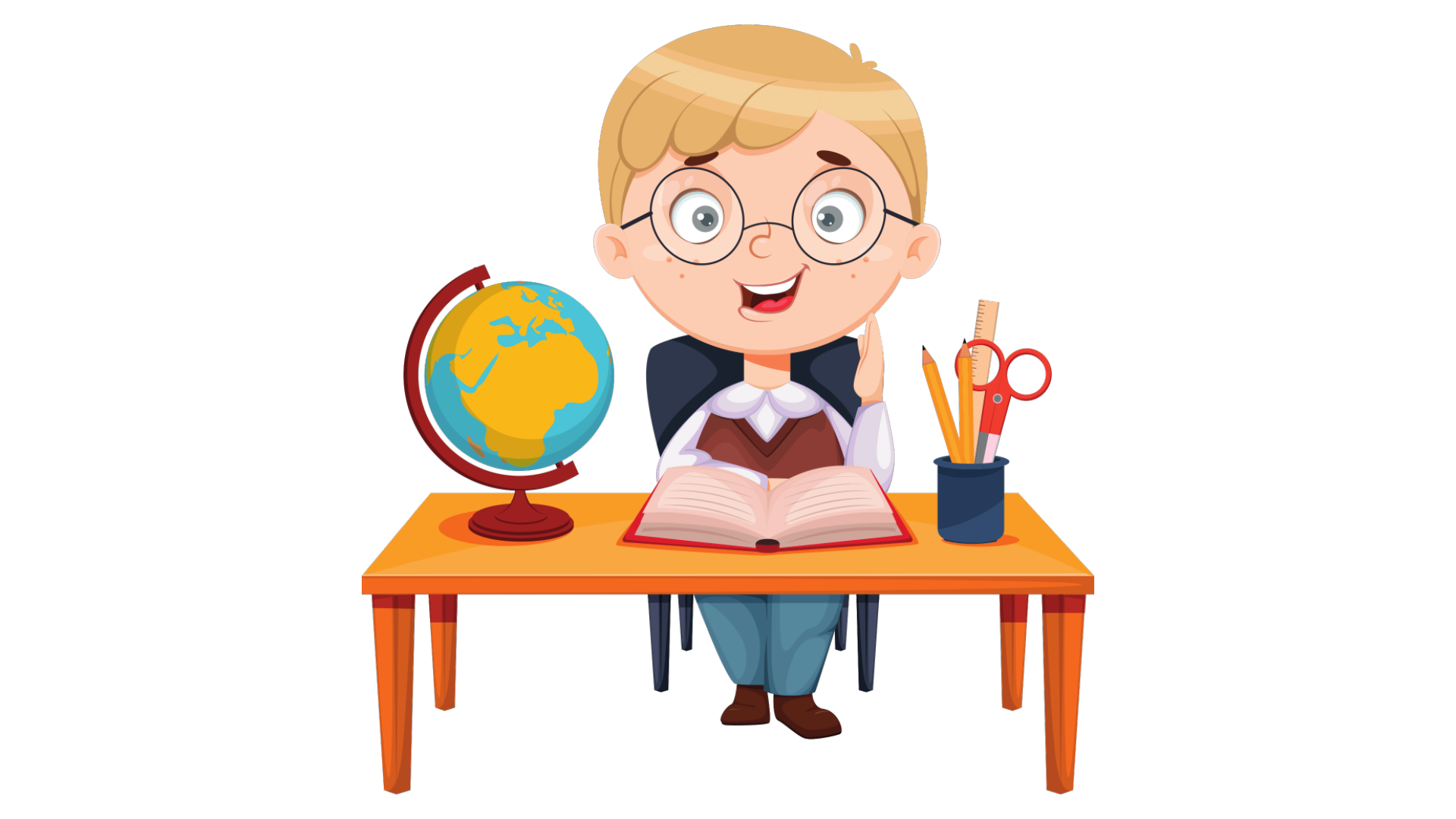 Giải
Luyện tập 2
Thực hiện phép tính
II.
PHÉP CHIA CÁC PHÂN THỨC ĐẠI SỐ
1. Phân thức nghịch đảo
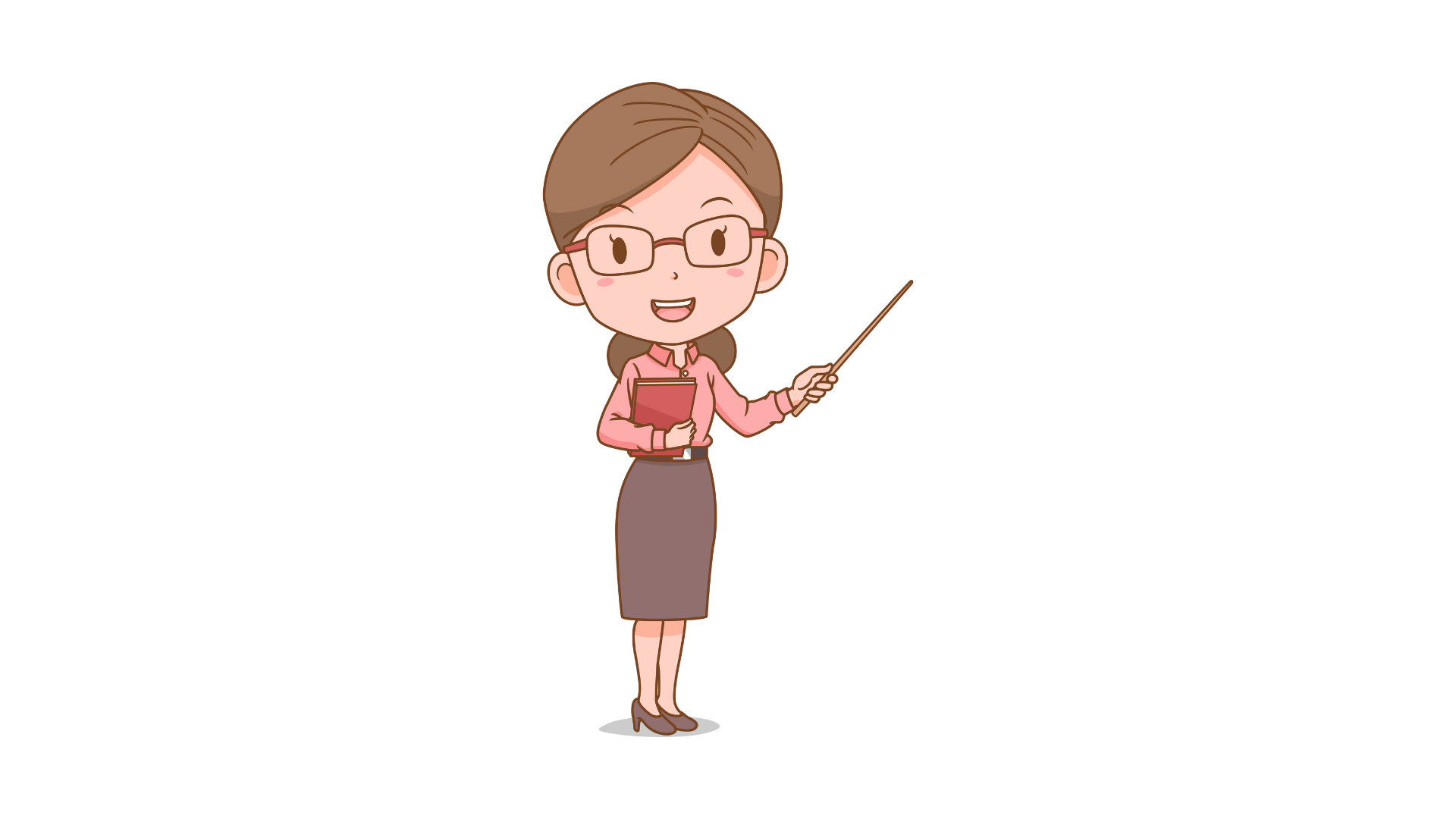 Nêu ví dụ về phân số nghịch đảo?
Ví dụ 4: SGK – tr.38
Tìm phân thức nghịch đảo của mỗi phân thức sau:
Giải
2. Phép chia phân thức
Nêu quy tắc chia hai phân số
HĐ 3.
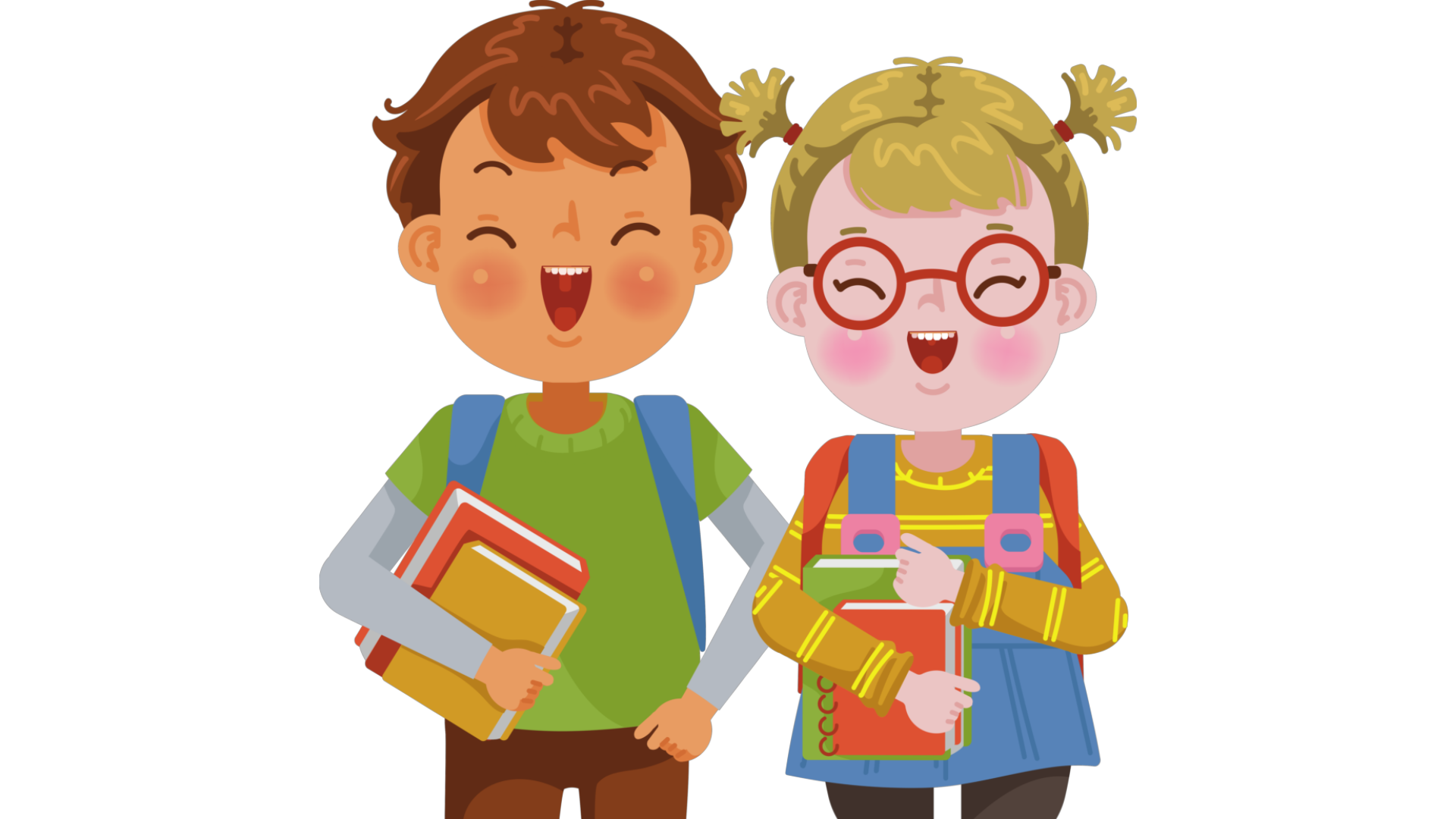 Quy tắc chia hai phân số:
Muốn chia hai phân số, ta lấy phân số thứ nhất nhân với phân số thứ hai đảo ngược.
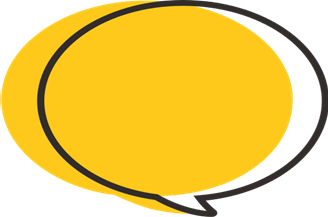 Giải
KẾT LUẬN
với
khác 0
Ví dụ 5: SGK – tr.46
Thực hiện phép tính
Giải
Thực hiện phép tính
Luyện tập 3
Giải
Thực hiện phép tính
Luyện tập 3
Giải
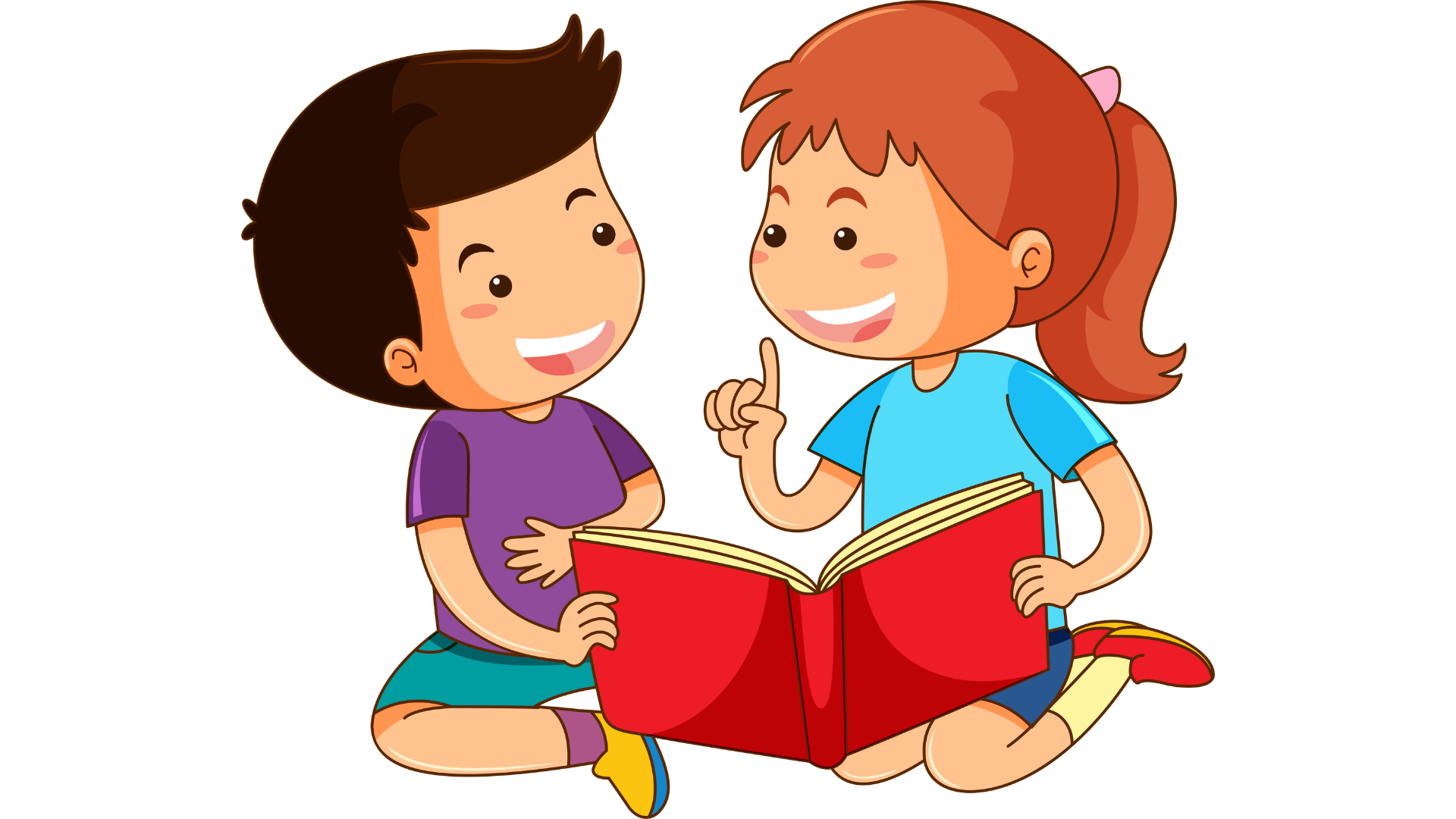 Ví dụ 6: SGK – tr.47
Ví dụ 6: SGK – tr.47
Giải
Ví dụ 6: SGK – tr.47
Giải
LUYỆN TẬP
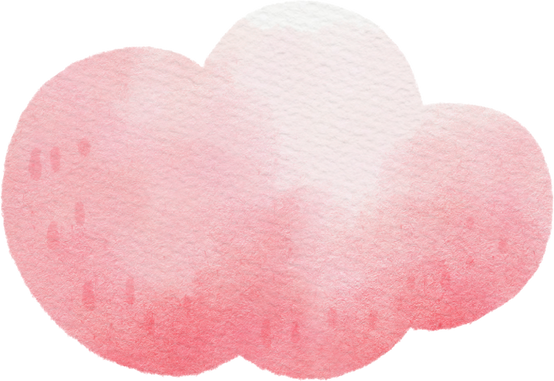 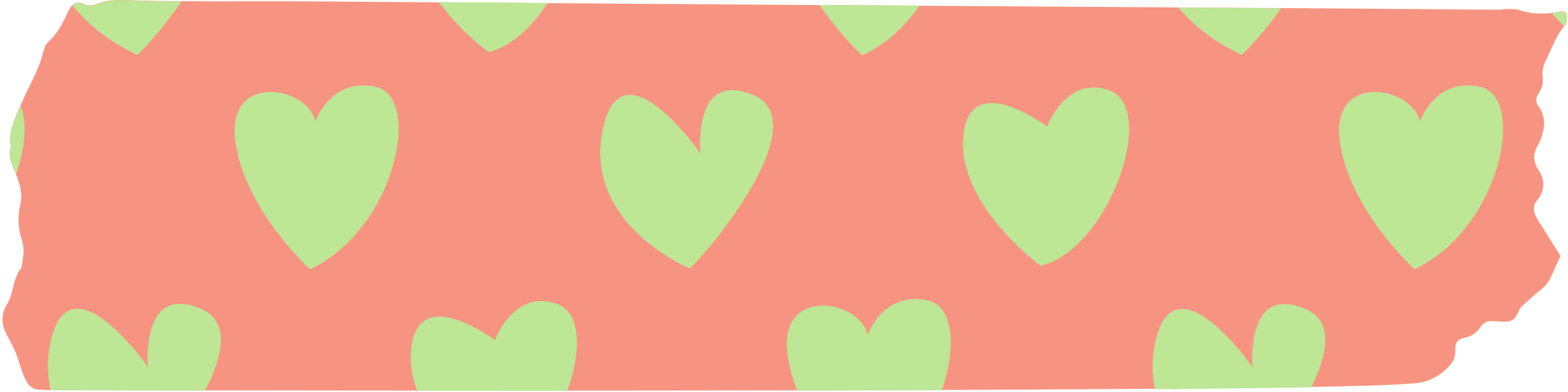 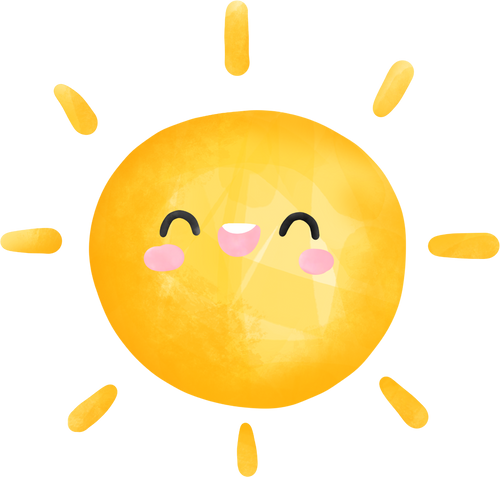 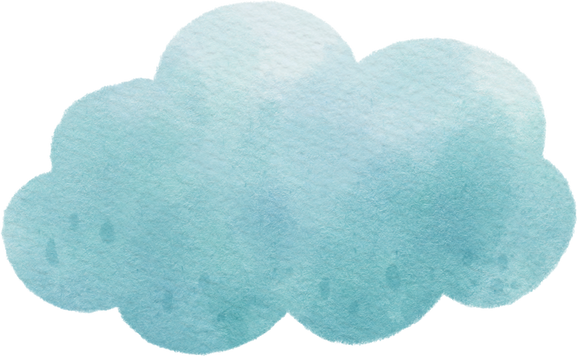 TƯỚI HOA TRONG CHẬU
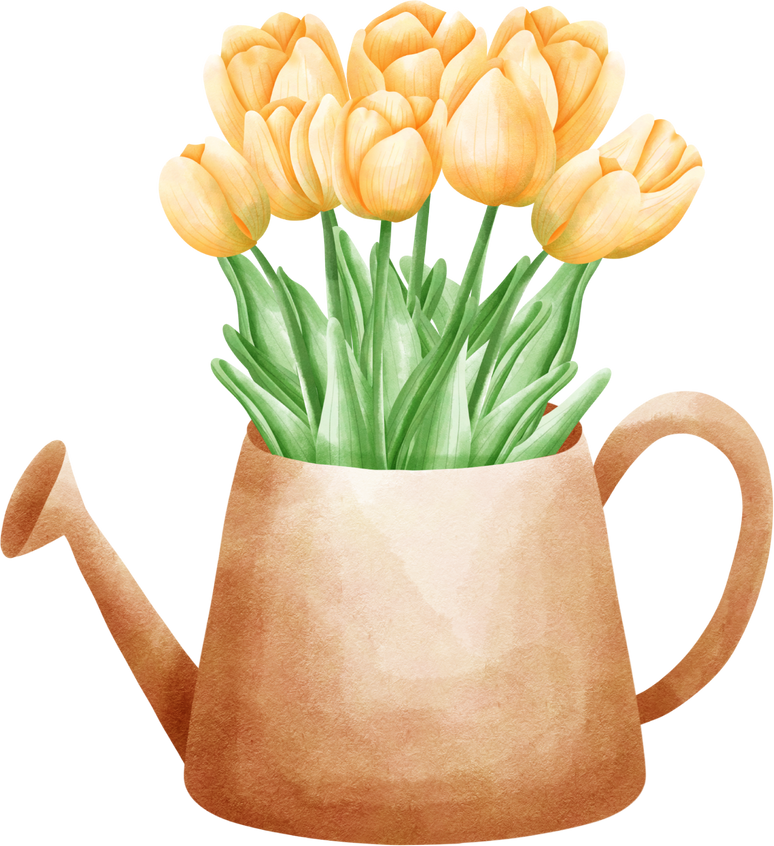 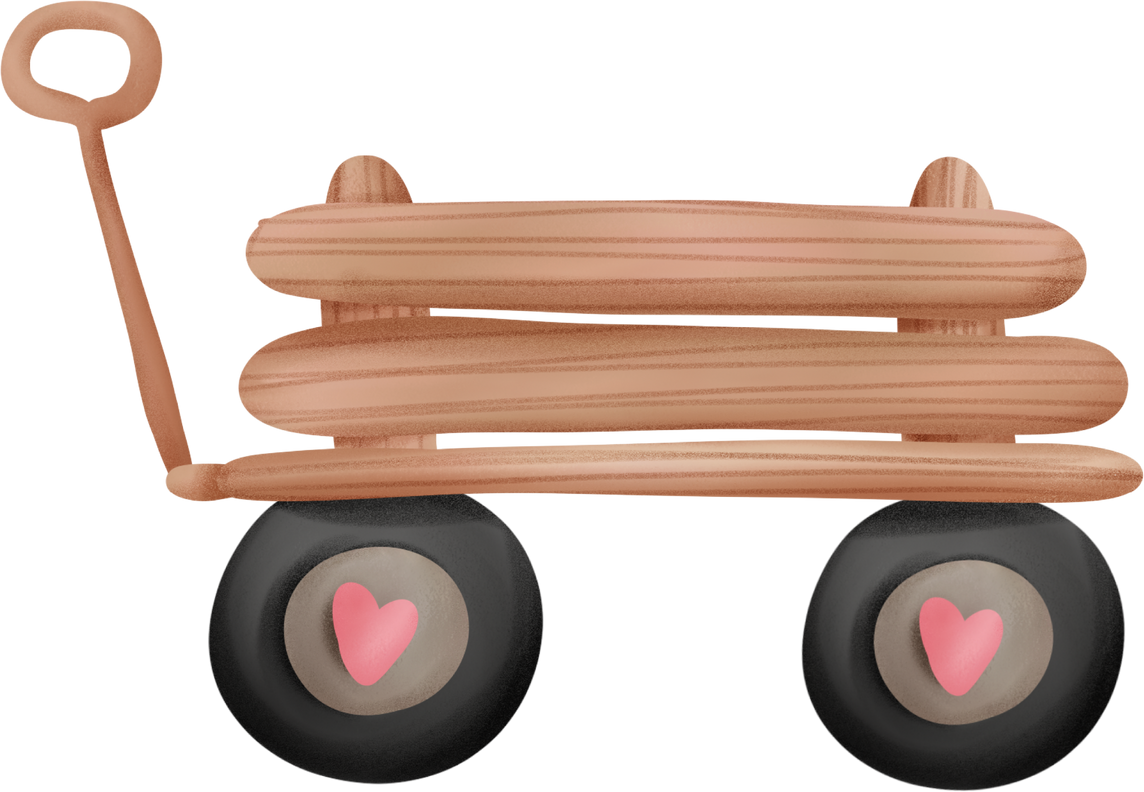 TRÒ CHƠI
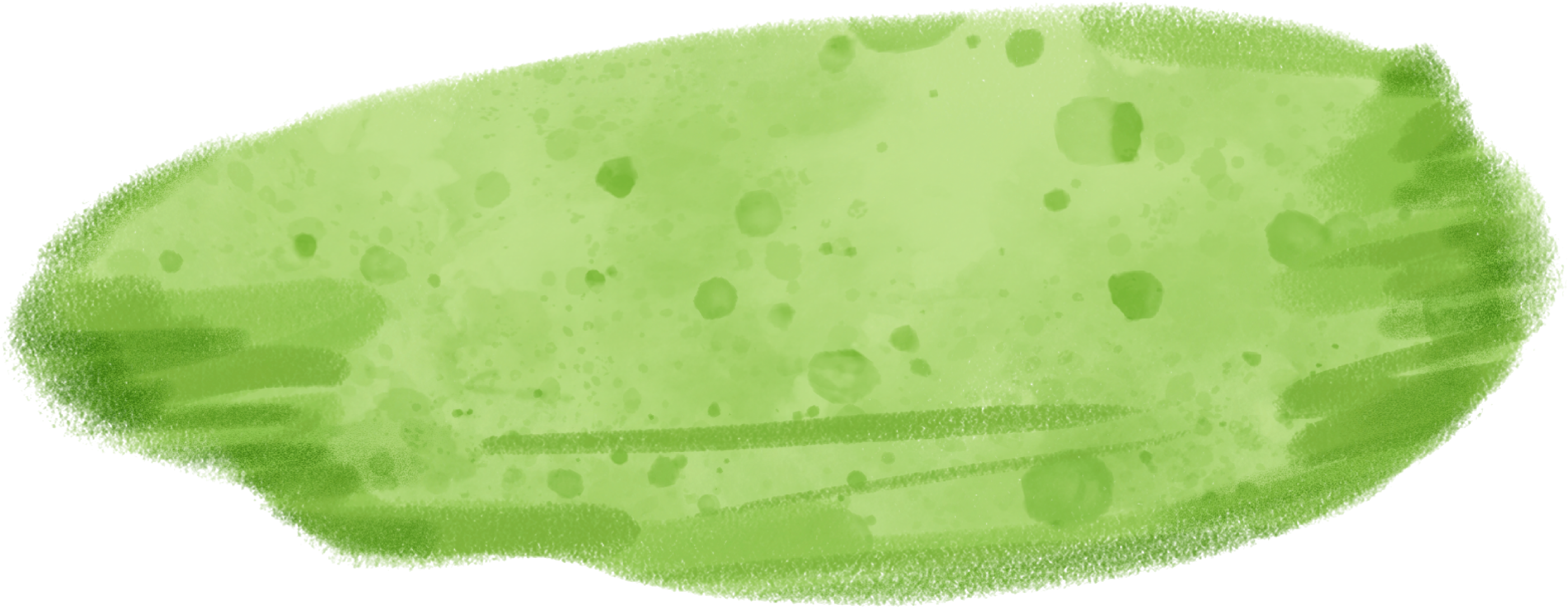 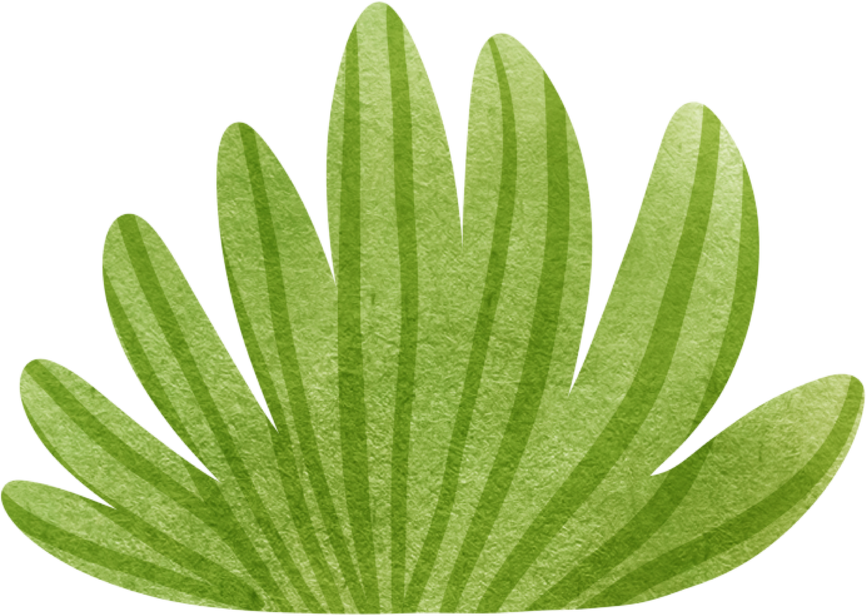 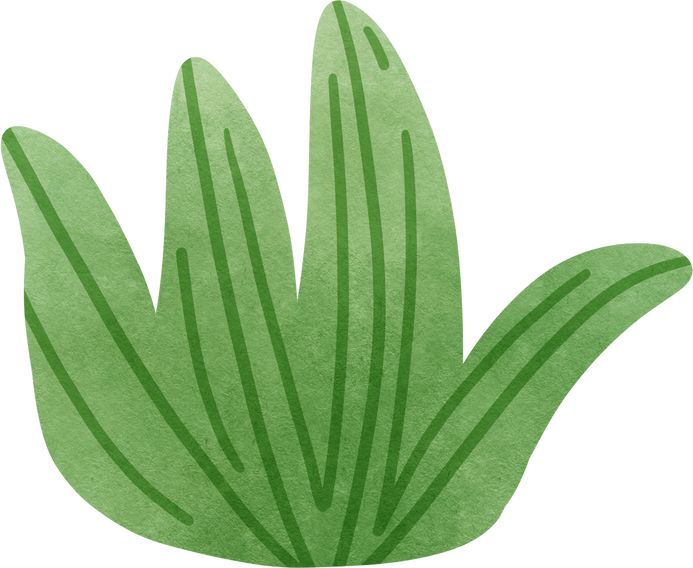 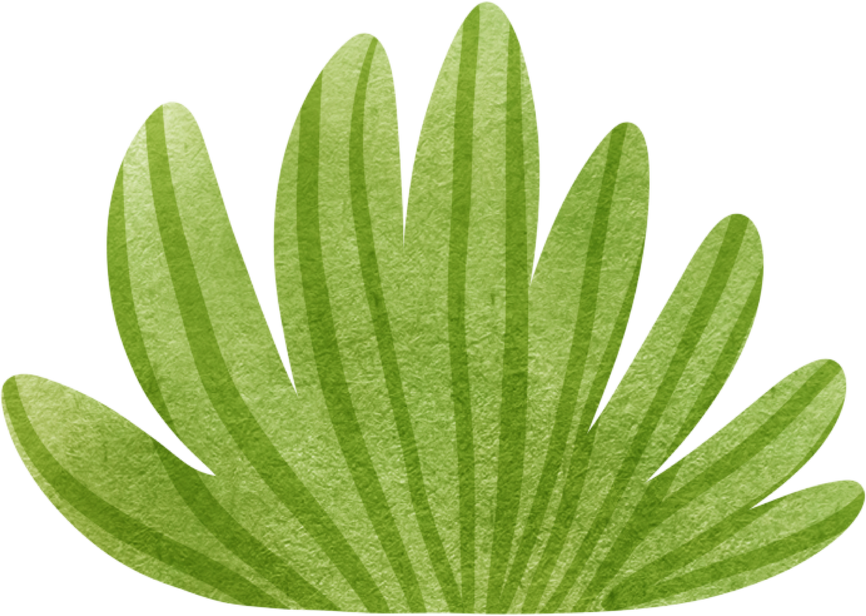 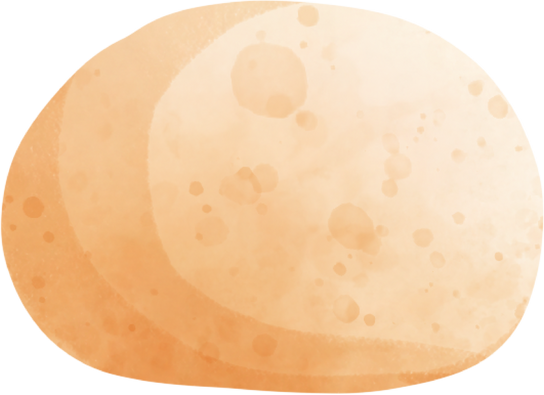 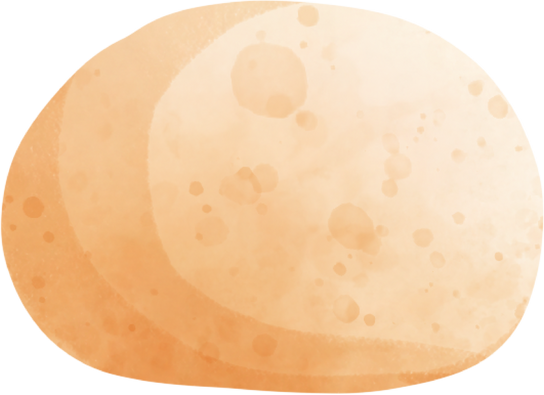 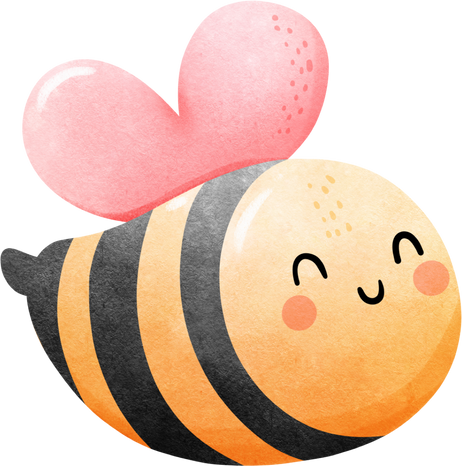 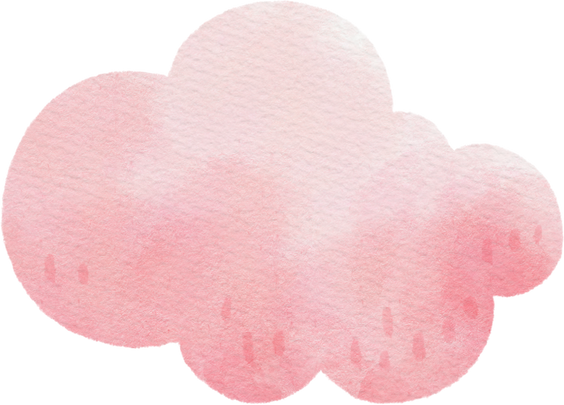 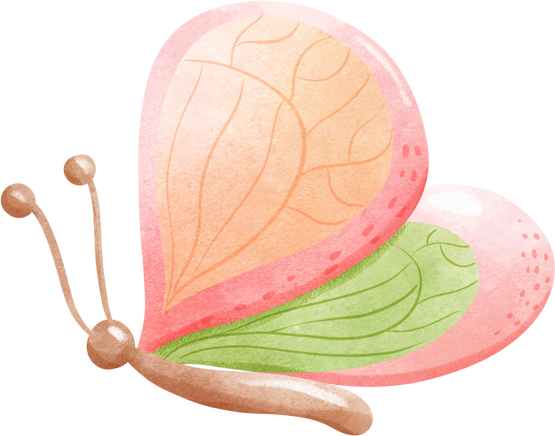 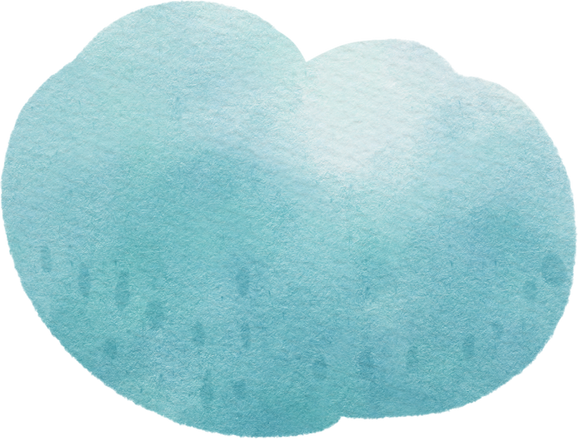 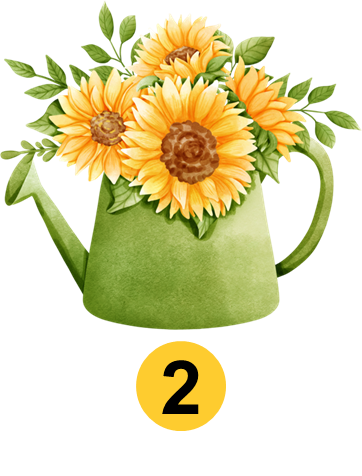 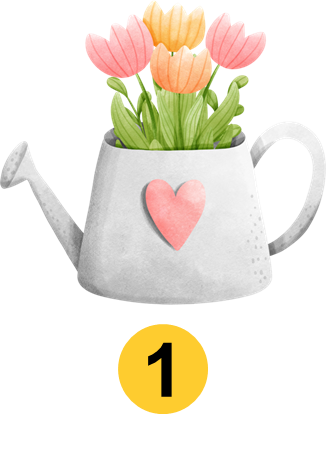 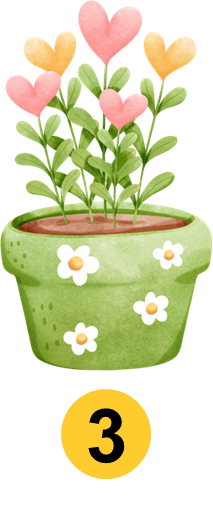 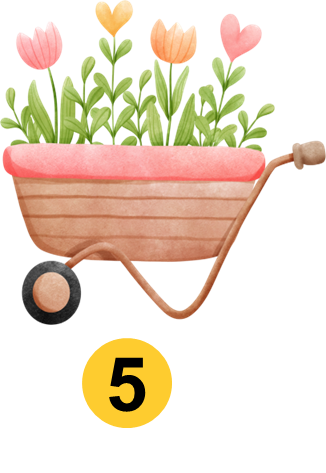 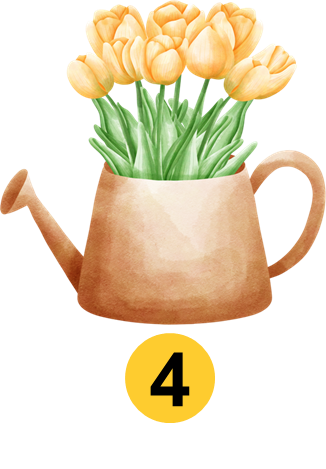 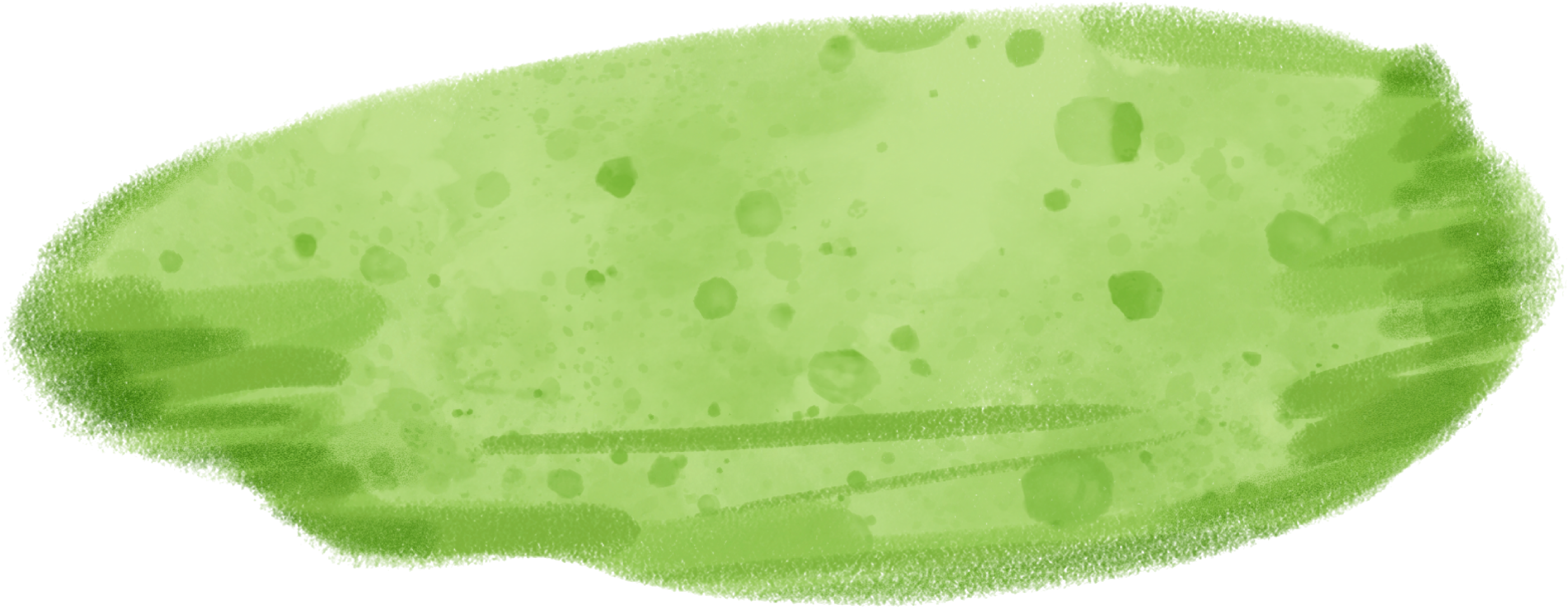 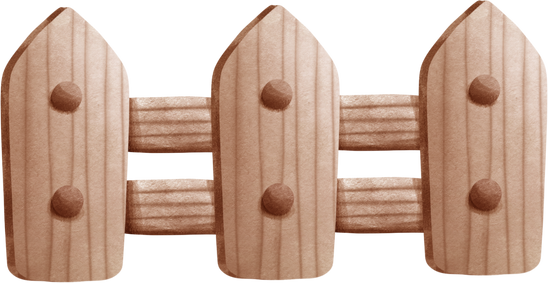 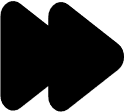 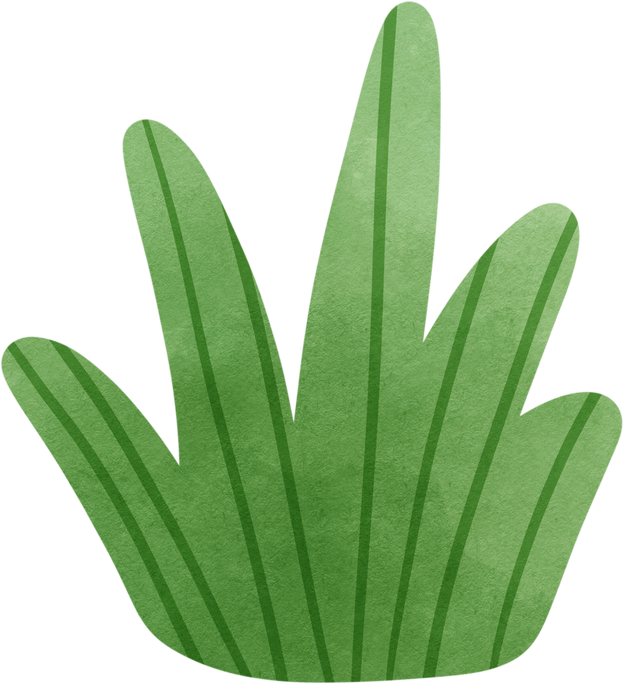 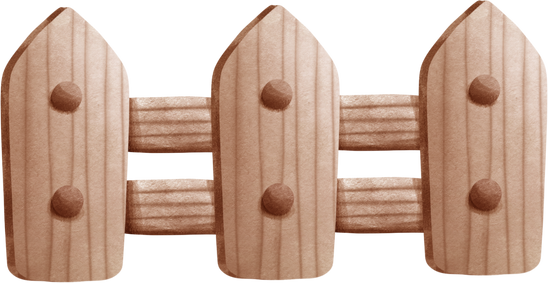 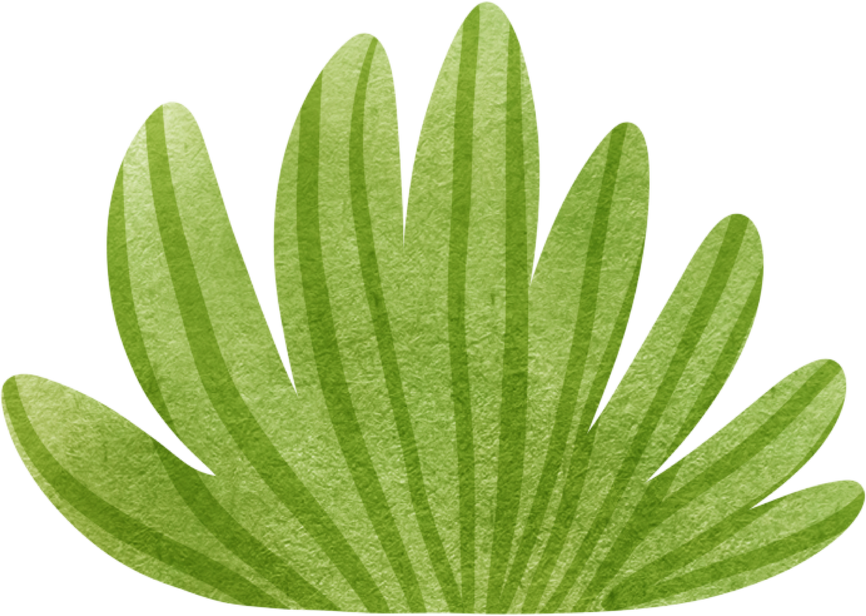 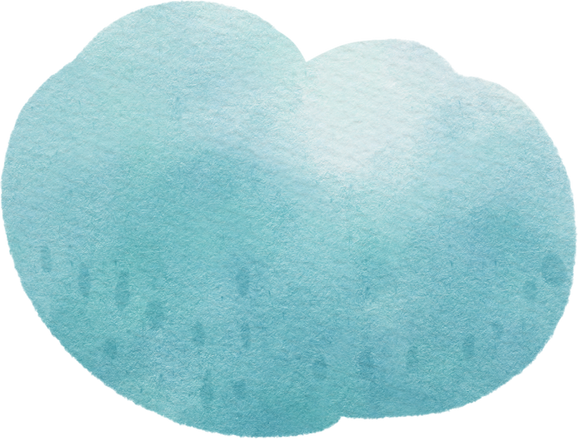 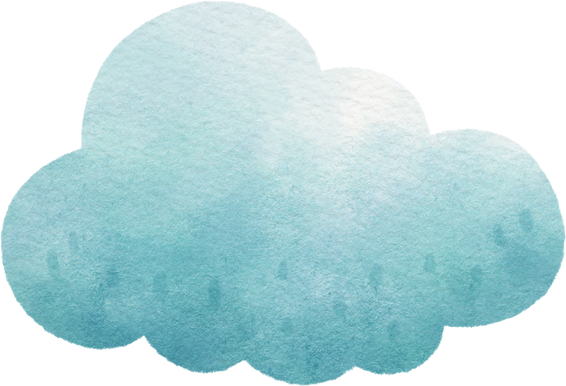 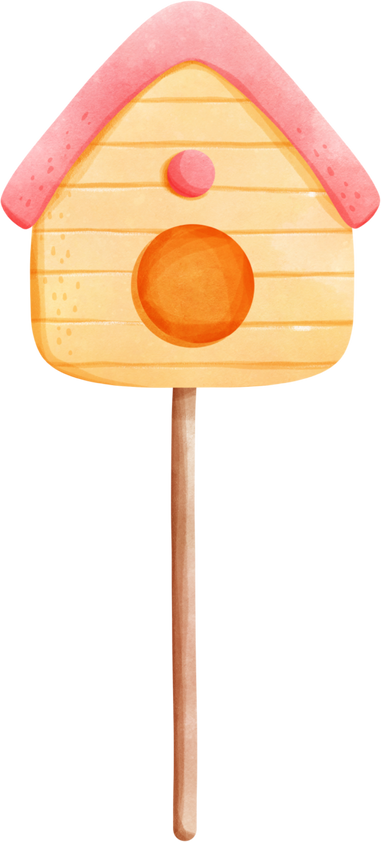 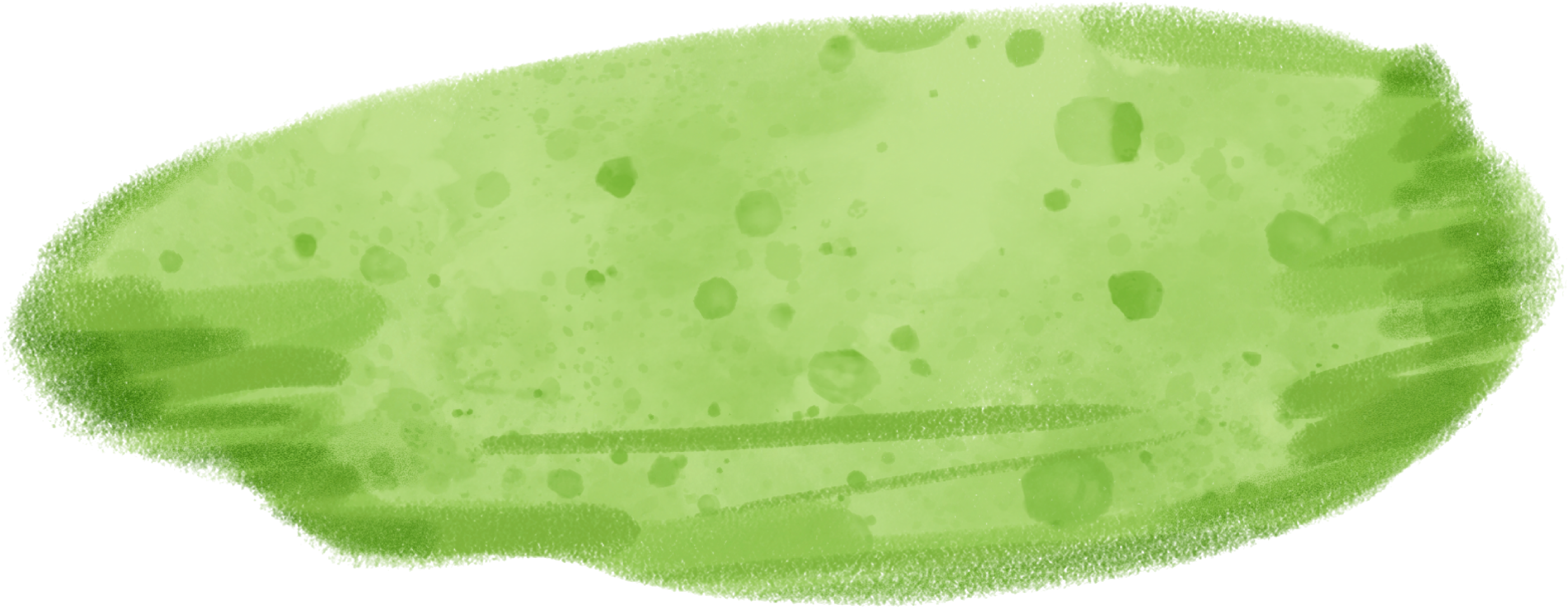 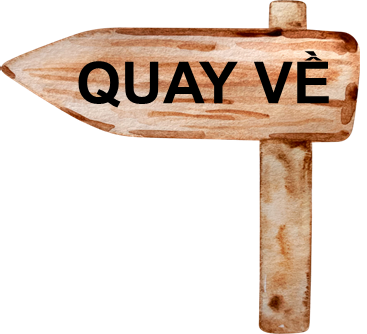 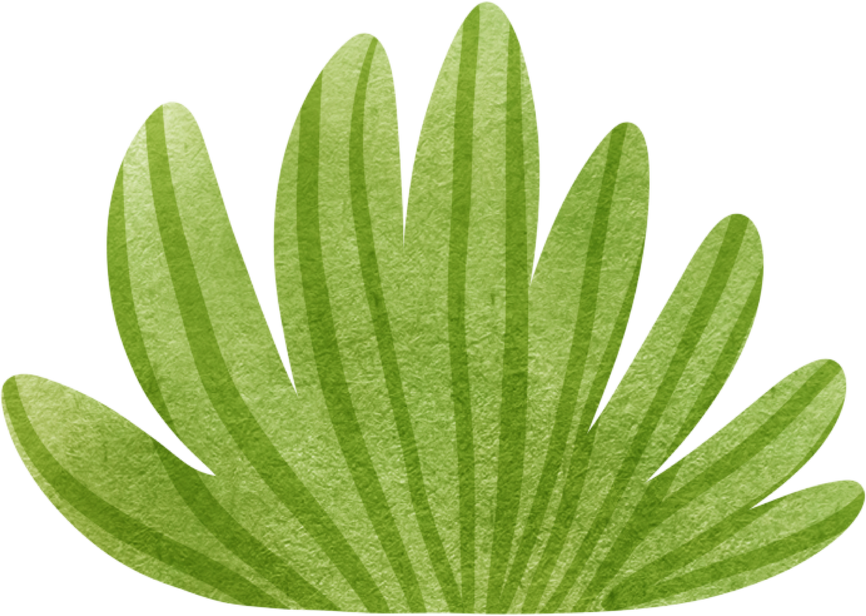 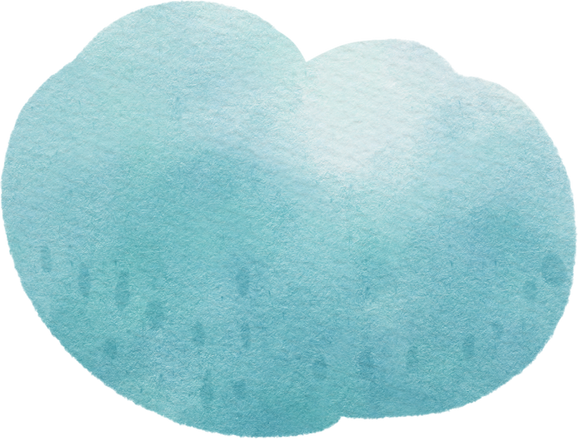 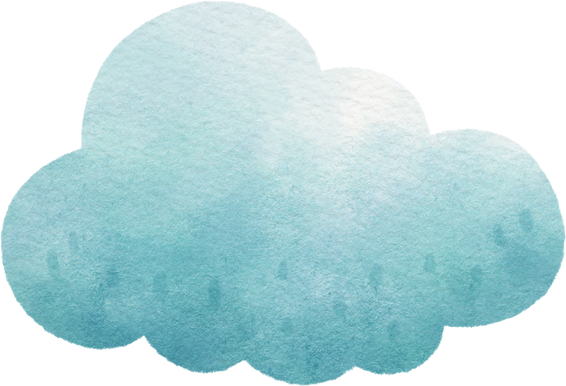 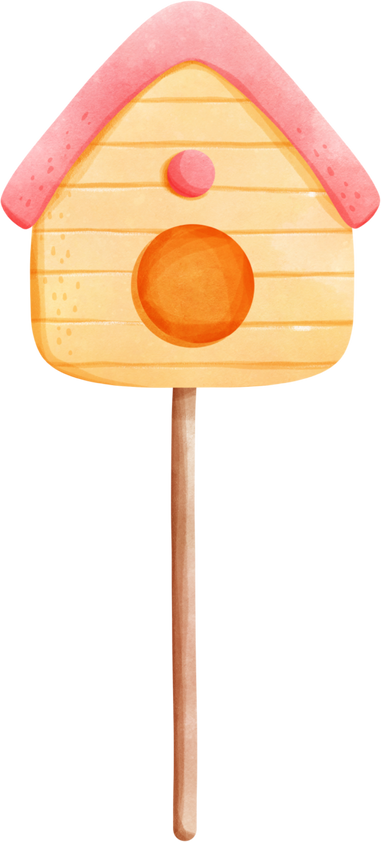 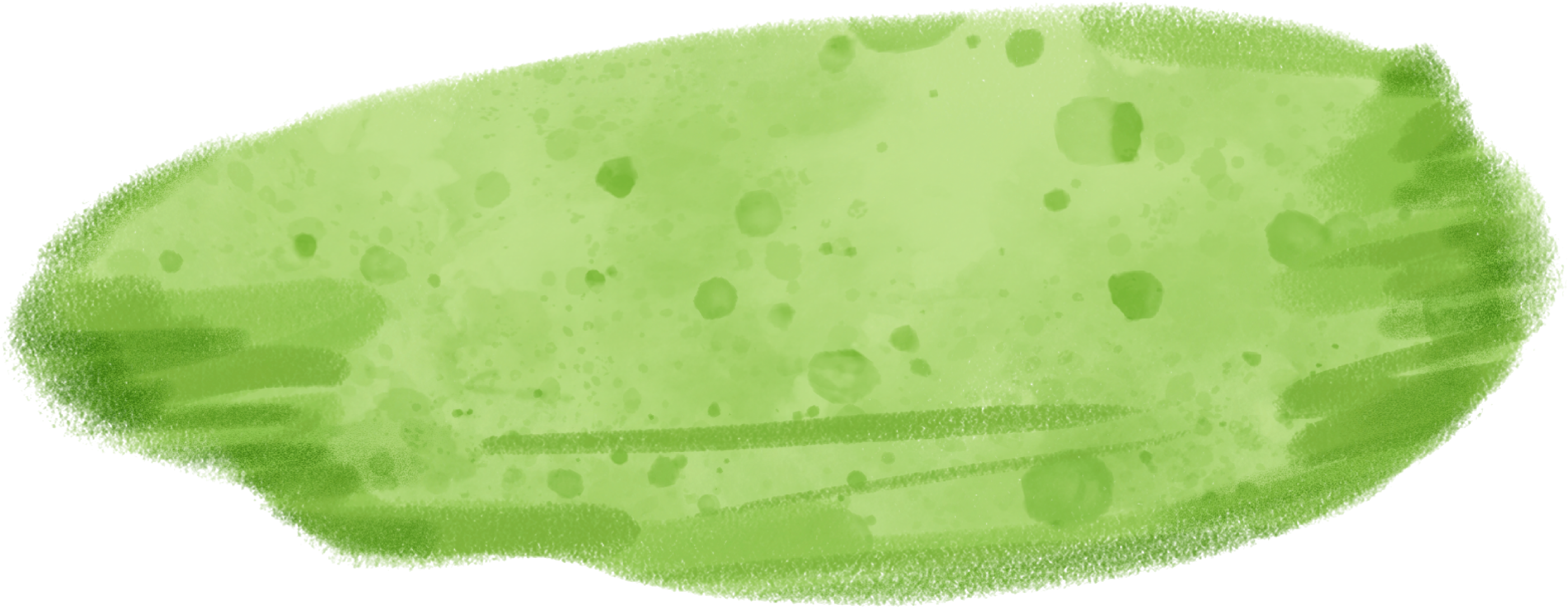 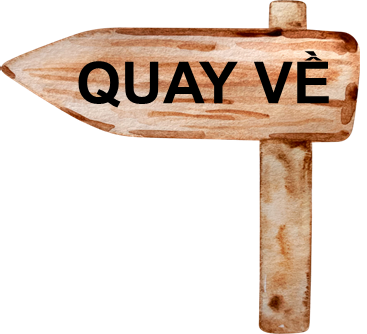 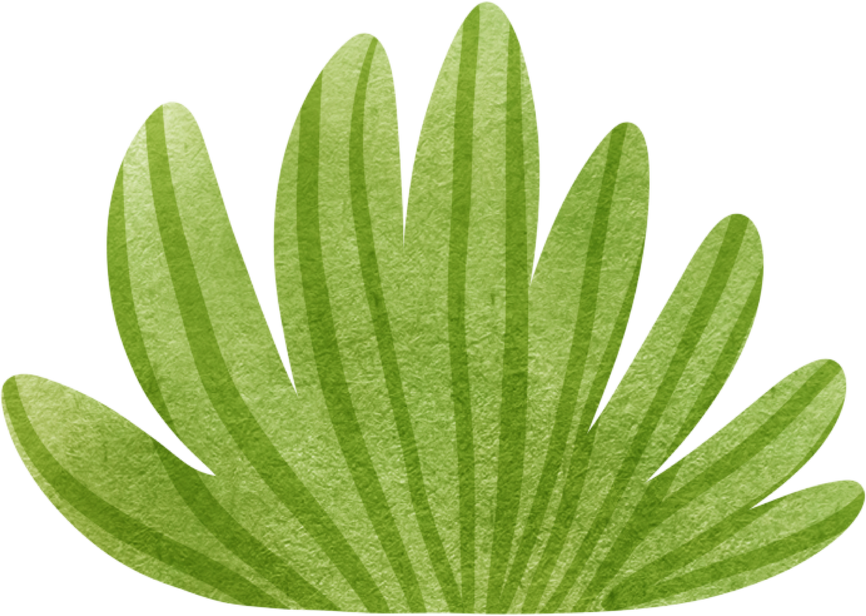 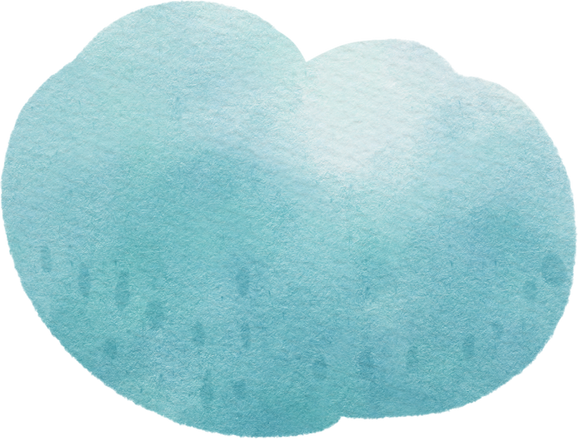 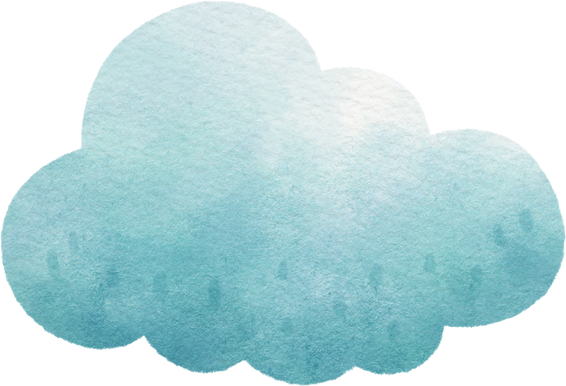 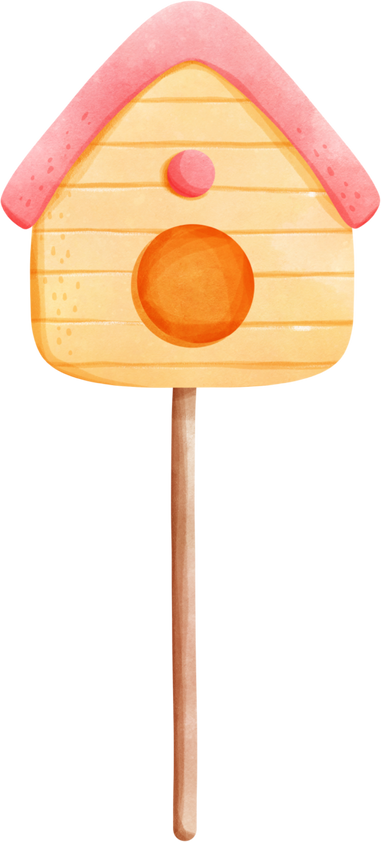 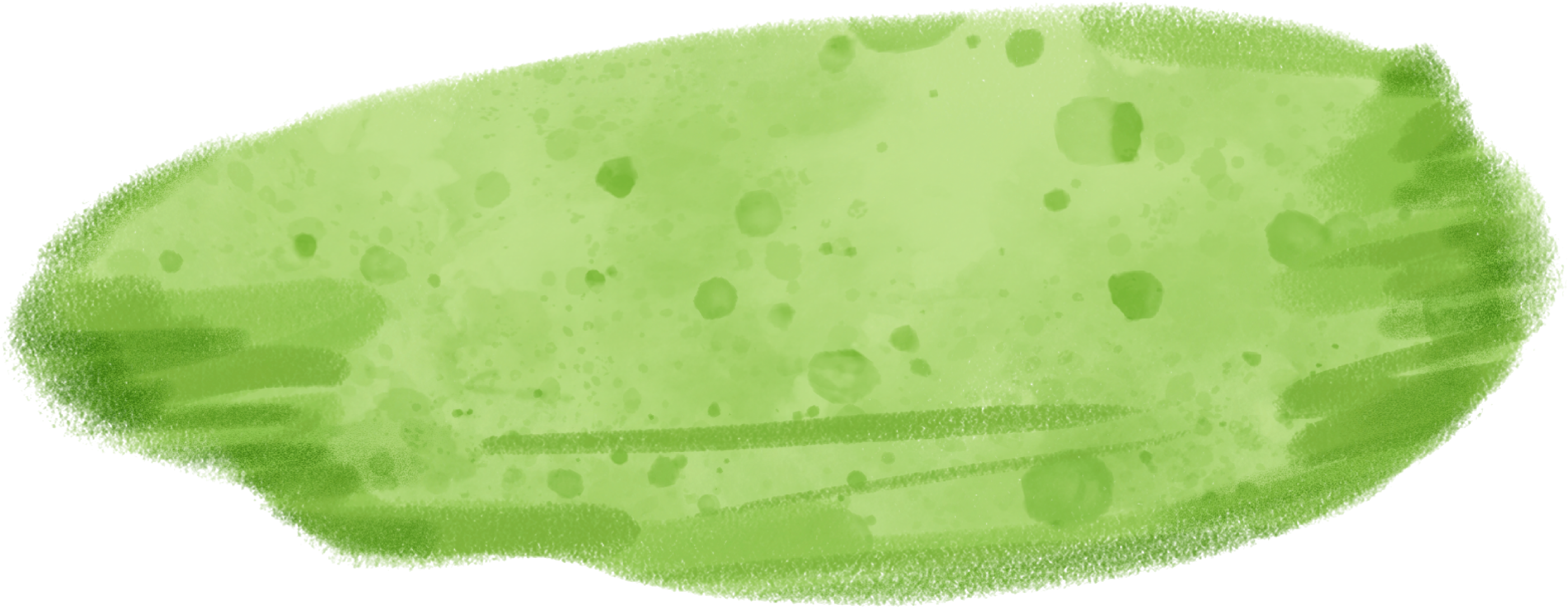 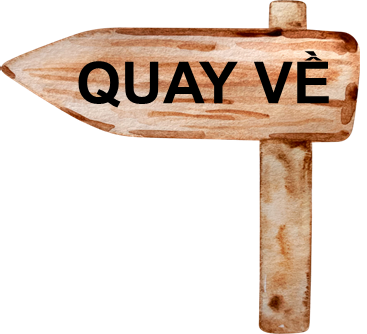 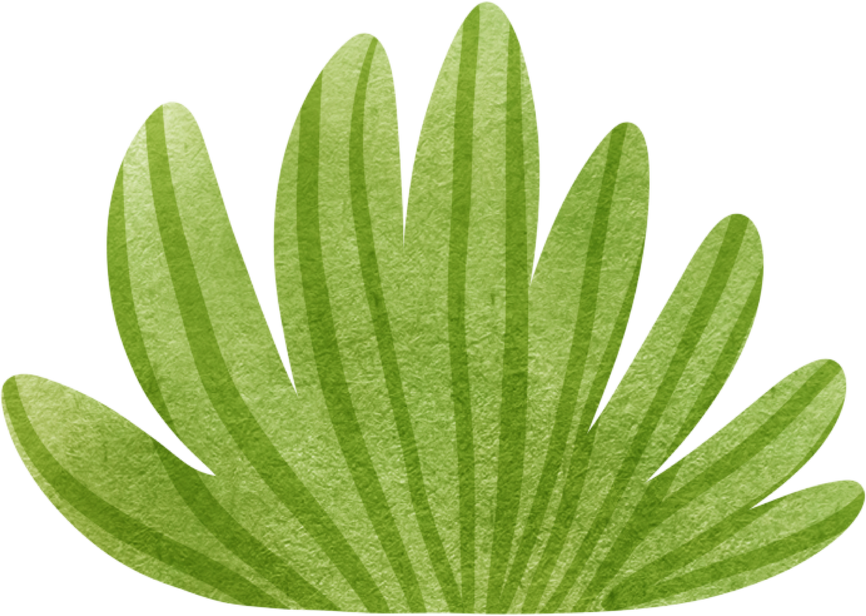 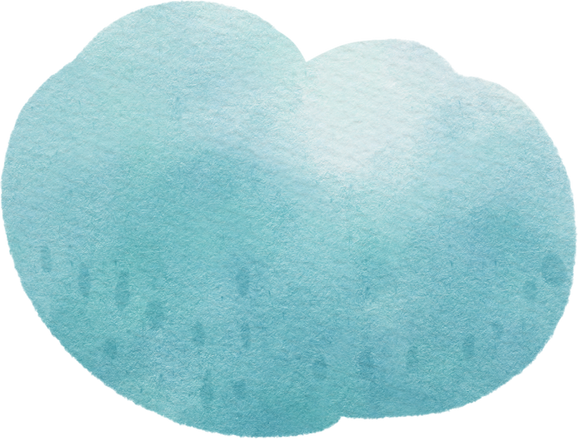 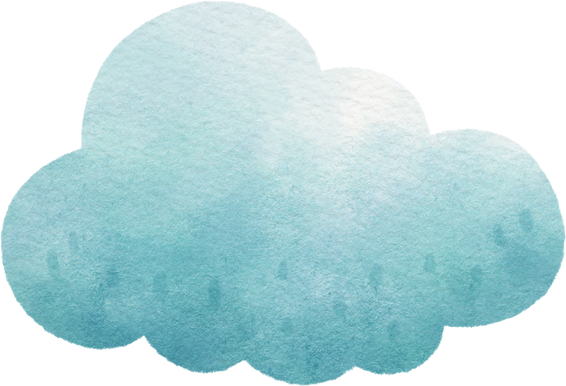 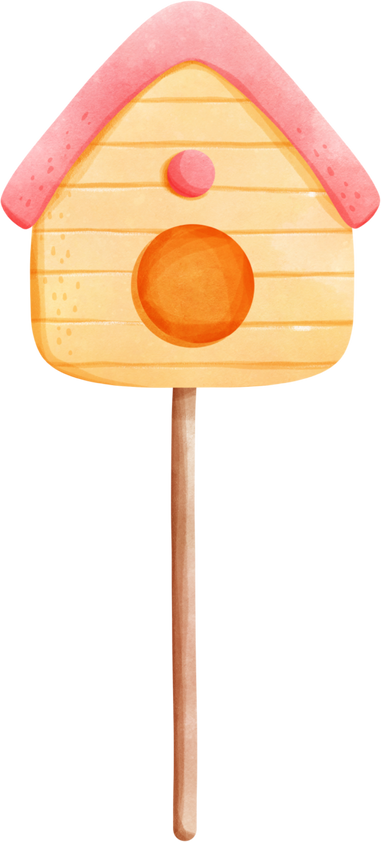 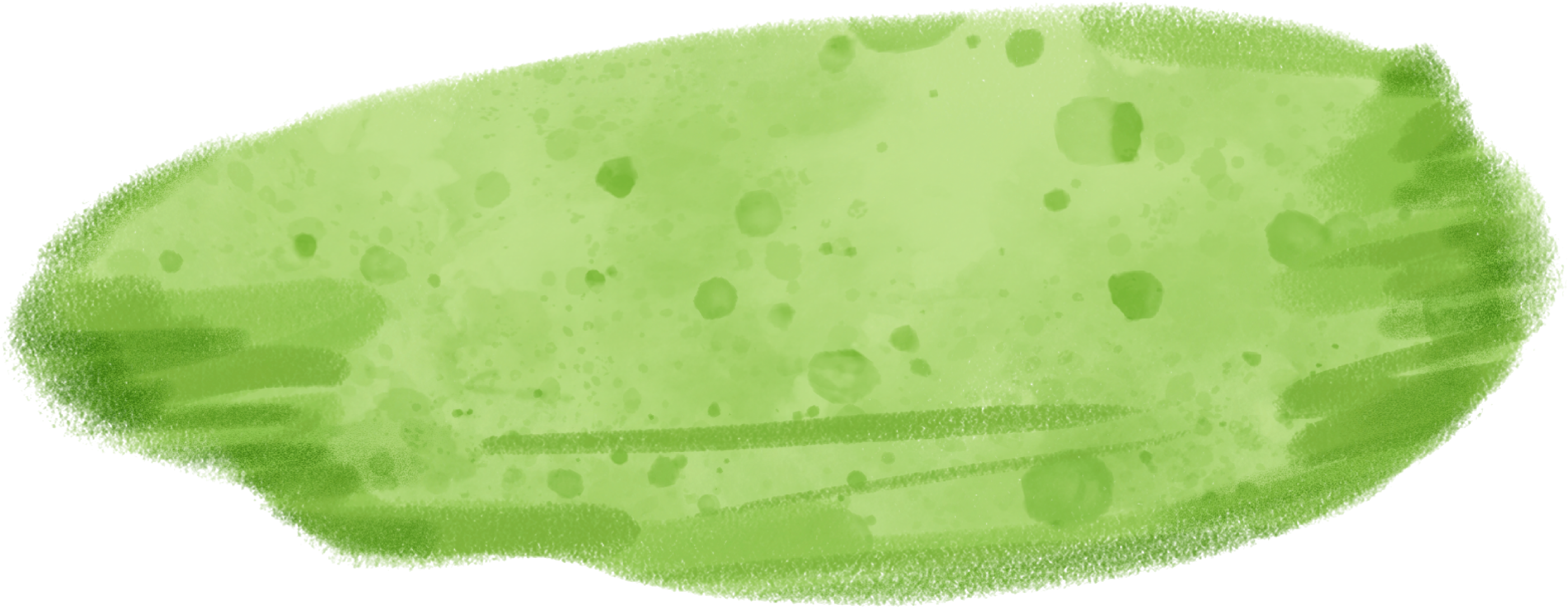 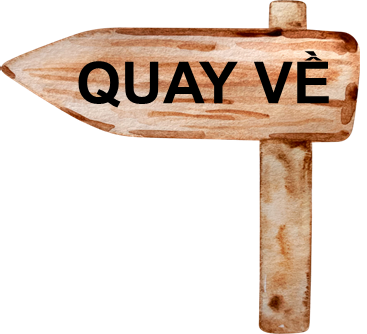 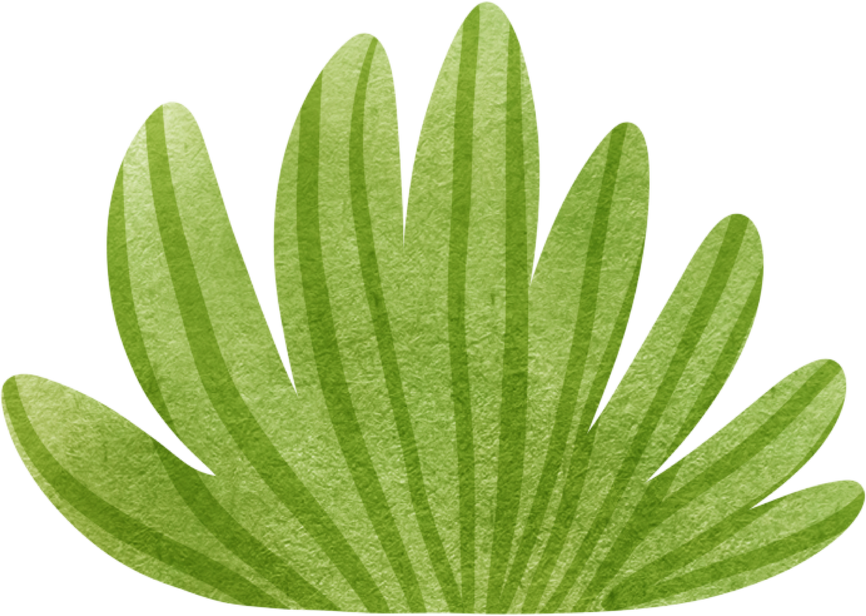 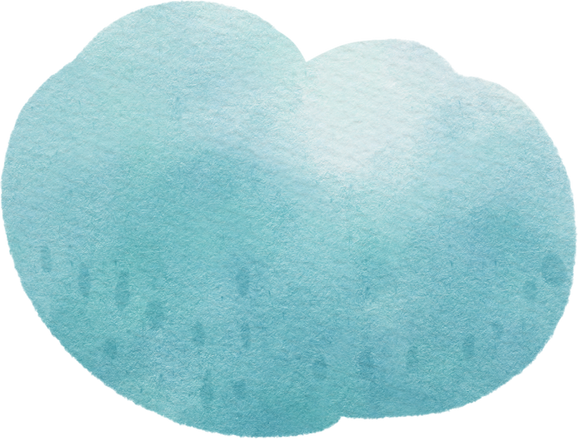 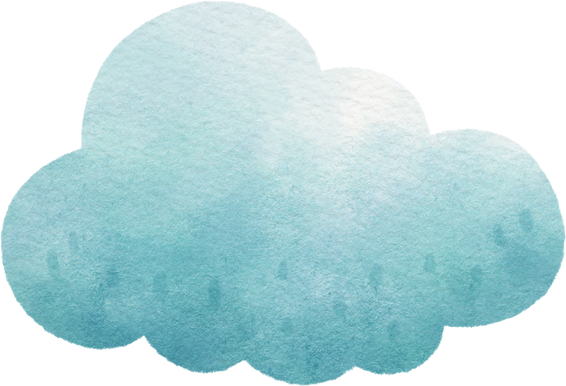 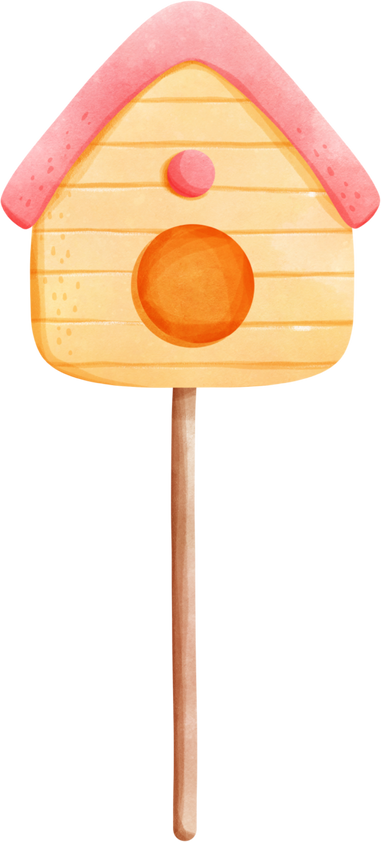 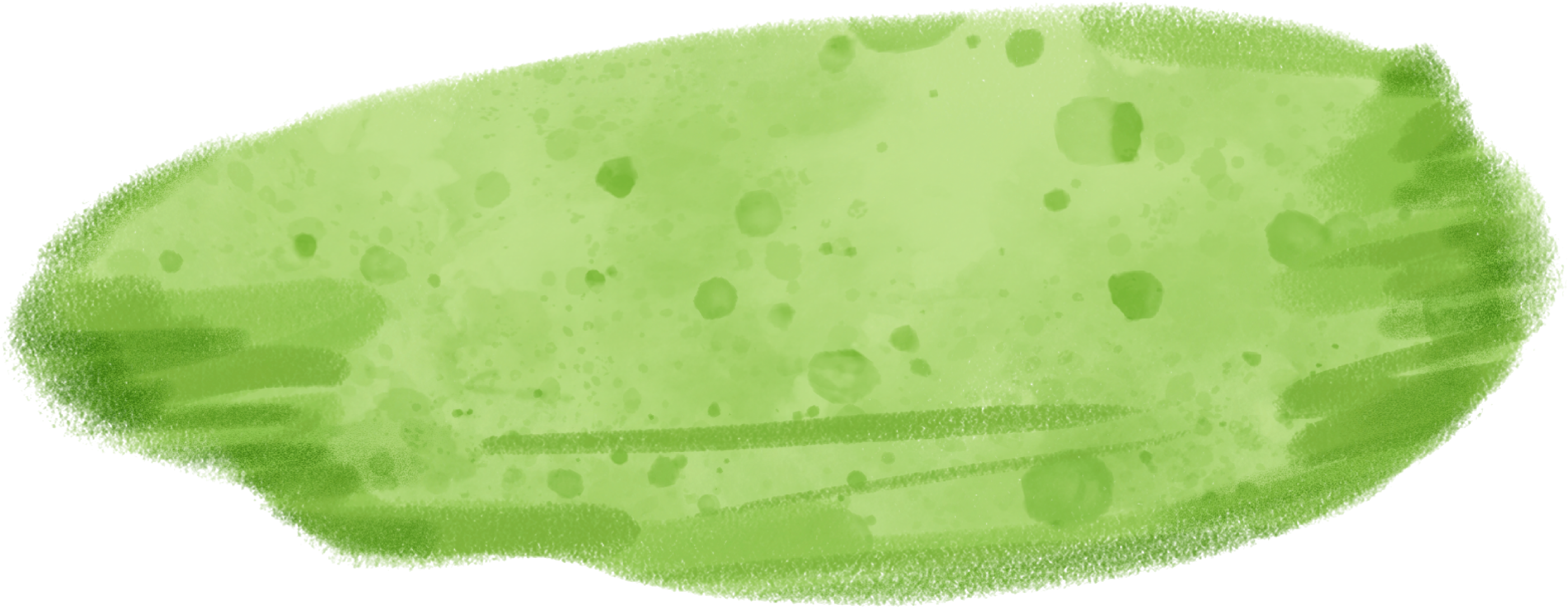 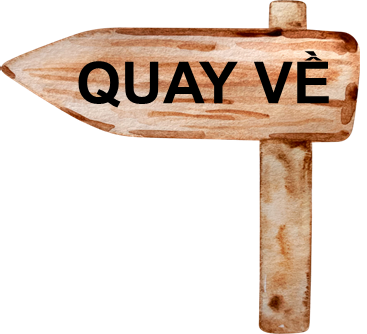 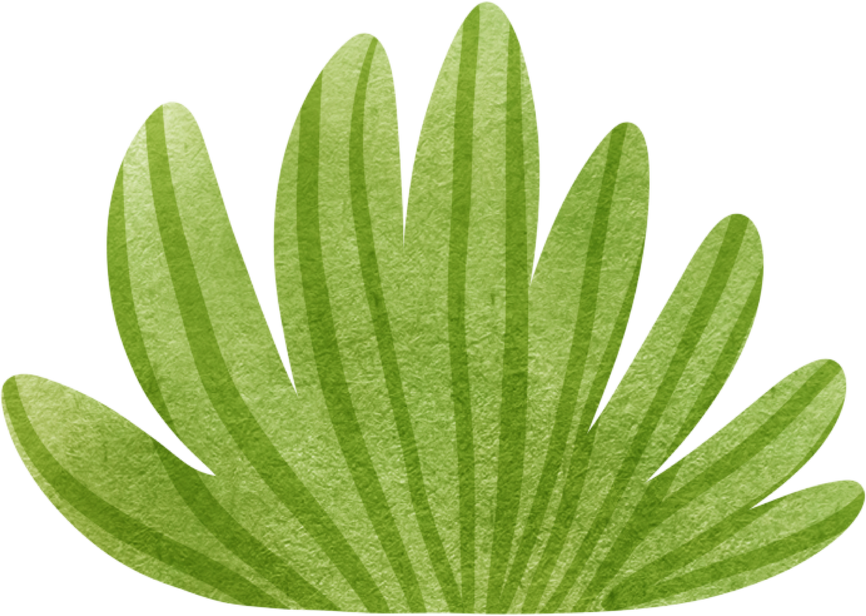 Bài tập 1: SGK – tr.47
Thực hiện phép tính
Giải
Bài tập 1: SGK – tr.47
Thực hiện phép tính
Giải
Bài tập 2: SGK – tr.48
Thực hiện phép tính
Giải
Bài tập 2: SGK – tr.48
Thực hiện phép tính
Giải
Bài tập 3: SGK – tr.48
Giải
Tính một cách hợp lí
Bài tập 3: SGK – tr.48
Giải
Tính một cách hợp lí
Chứng minh giá trị của mỗi biểu thức sau không phụ thuộc vào giá trị của biến
Bài tập 4: SGK – tr.48
Giải
Giá trị của biểu thức A không phụ thuộc vào giá trị của biến.
Chứng minh giá trị của mỗi biểu thức sau không phụ thuộc vào giá trị của biến
Bài tập 4: SGK – tr.48
Giải
Giá trị của biểu thức B không phụ thuộc vào giá trị của biến.
VẬN DỤNG
Bài tập 5: SGK – tr.48
Một xí nghiệp theo kế hoạch cần phải sản xuất 120 tấn hàng trong một số ngày quy định. Do cải tiến kĩ thuật nên xí nghiệp đã hoàn thành kế hoạch sớm hơn quy định 1 ngày và làm thêm được 5 tấn hàng. Gọi x là số ngày xí nghiệp cần làm theo quy định. Viết phân thức biểu thị theo x:
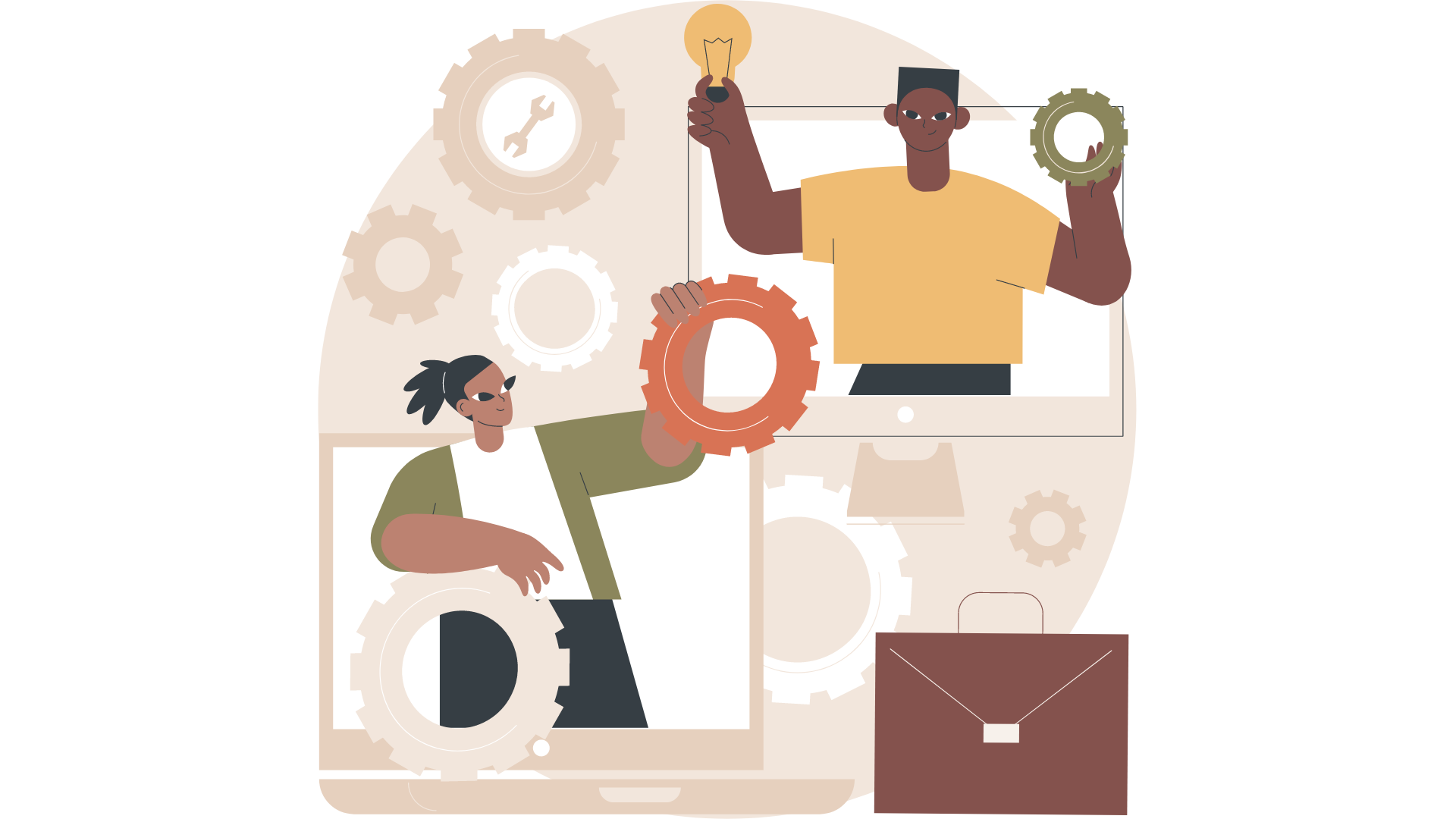 a) Số tấn hàng xí nghiệp làm trong 1 ngày theo dự định;
b) Số tấn hàng xí nghiệp làm trong 1 ngày trên thực tế;
c) Tỉ số tấn hàng xí nghiệp làm trong 1 ngày trên thực tế và số tấn hàng xí nghiệp làm trong 1 ngày theo dự định.
Bài tập 5: SGK – tr.48
Giải
Bài tập 5: SGK – tr.48
Giải
Bài tập 6: SGK – tr.43
a) Tốc độ xe ô tô khi chạy từ A đến B;
b) Tốc độ xe ô tô khi chạy từ B về A;
c) Tỉ số của tốc độ xe ô tô khi chạy từ A đến B và tốc độ xe ô tô khi chạy từ B về A.
Bài tập 6: SGK – tr.43
Giải
Bài tập 6: SGK – tr.43
Giải
HƯỚNG DẪN VỀ NHÀ
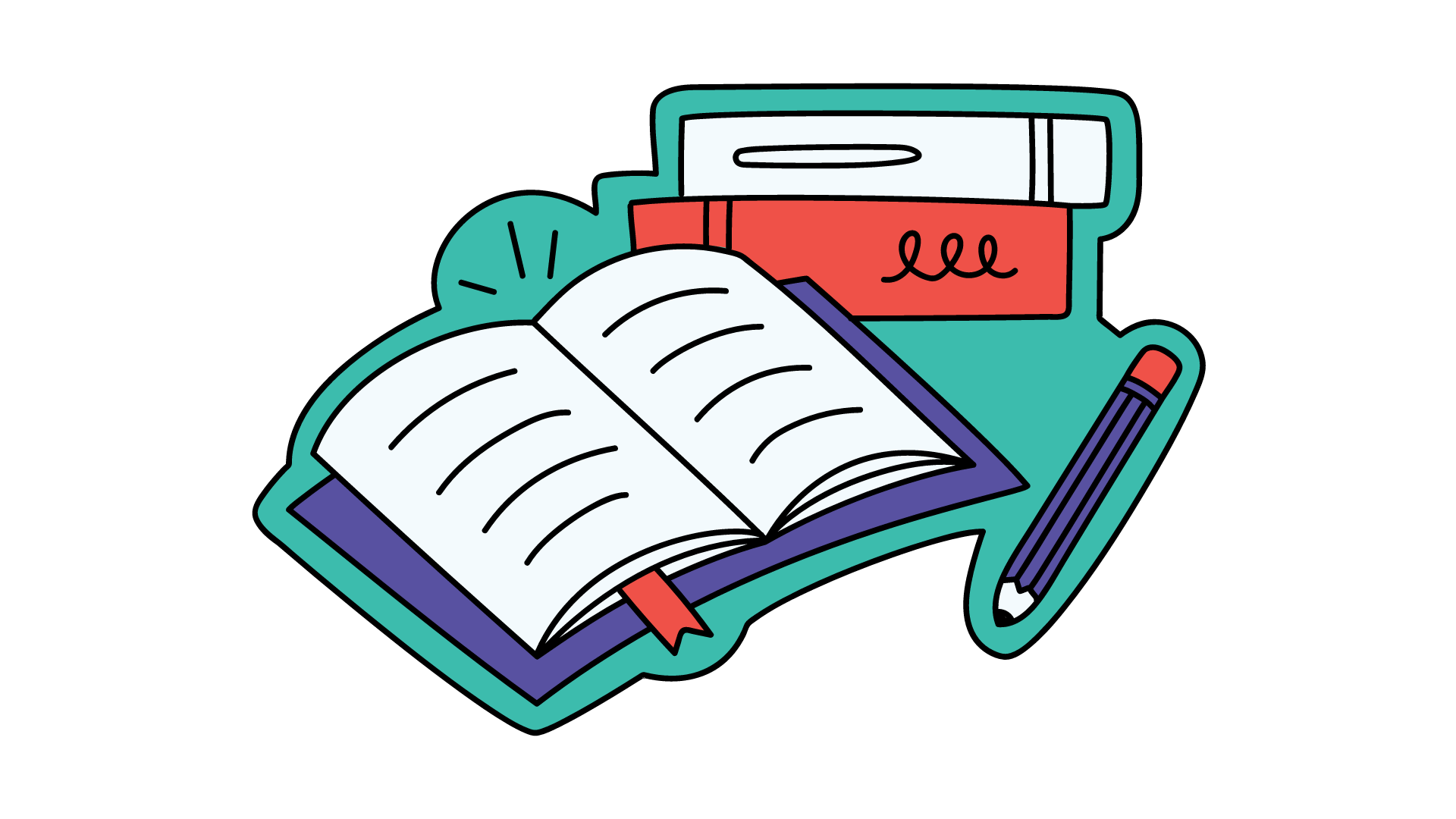 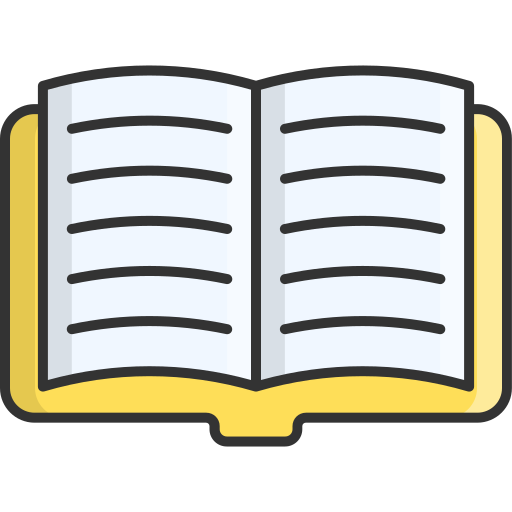 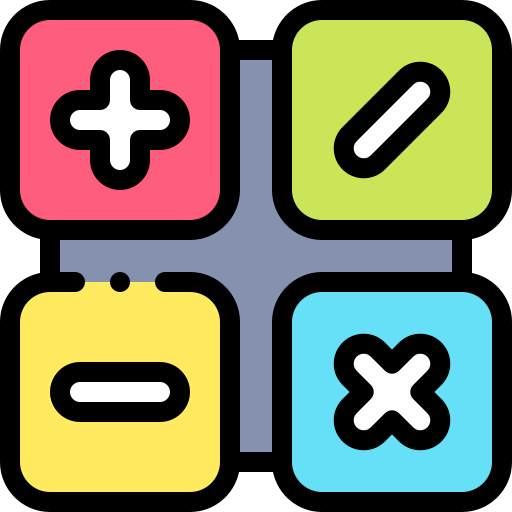 Chuẩn bị bài mới 
Bài tập cuối chương II
Ghi nhớ kiến thức trong bài
Hoàn thành bài tập trong SBT
BÀI HỌC KẾT THÚC, CẢM ƠN CÁC EM 
ĐÃ LẮNG NGHE